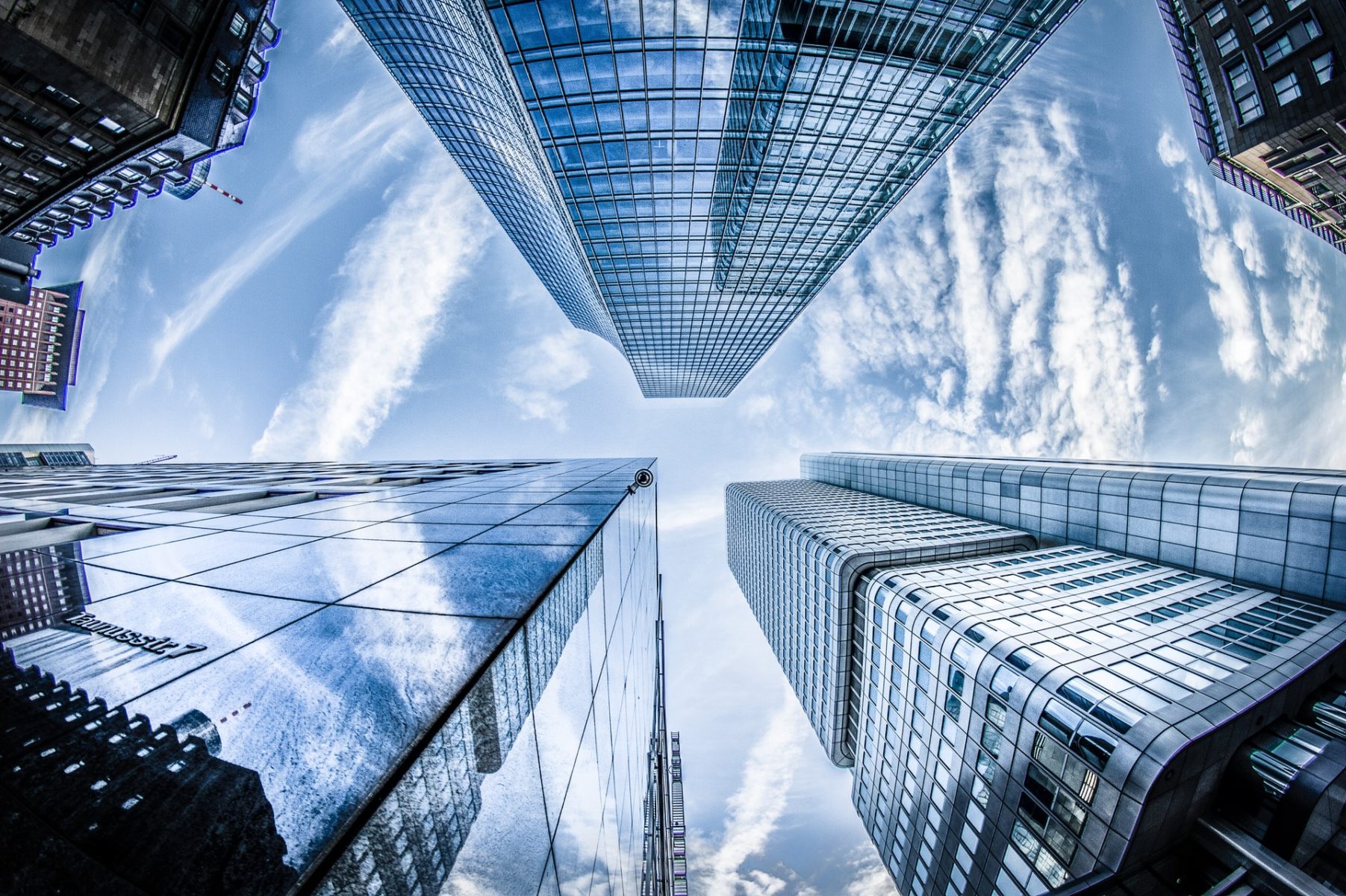 Întreprinderea în dreptul concurenței
08.08.2020
Rogac Andrei, avocat
LL.M. Queen Mary University of London
M.A. King’s College London
www.lawseconomics.com
PLAN
Asociațiile de întreprinderi
2
1
Întreprinderea în dreptul concurenței
Valoarea practicii Comisiei UE și a Curții de Justiție a UE în materie de concurență
0
1.1
1.2
1.3
Întreprinderi - Unitate Economică – principiul continuității economice
Întreprinderea în dreptul concurenței
Întreprinderi dependente - Unitate Economică (Single Economic Unit)
Preambulul Legii concurenței:
În lume există două modele de reglementare a dreptului concurenței
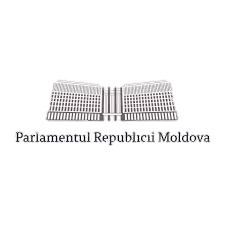 Prezenta lege transpune prevederile (i) art. 101–106 din Tratatul privind funcționarea Uniunii Europene din 25 martie 1957 (semnat la 13 decembrie 2007 la Lisabona și care a intrat în vigoare la 1 decembrie 2009), (ii) Regulamentului (CE) nr. 1/2003 [...] privind punerea în aplicare a normelor de concurenţă prevăzute la articolele 81 şi 82 din tratat [...], şi, parţial, (iii) Regulamentului (CE) nr. 139/2004 [...] privind controlul concentrărilor economice între întreprinderi [...].
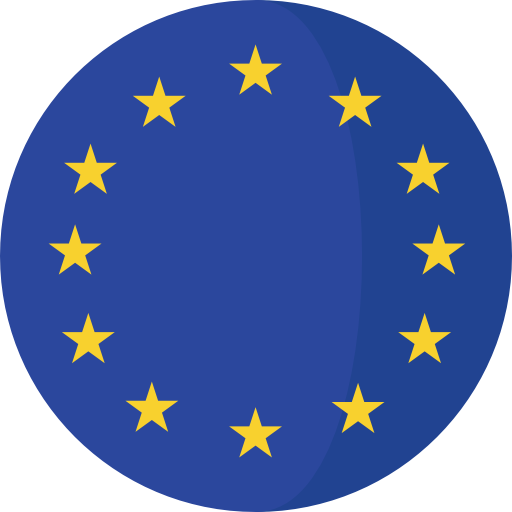 Legea concurenței 183/2012
2012
Valoarea practicii Comisiei UE și a Curții de Justiție a UE în materie de concurență
0
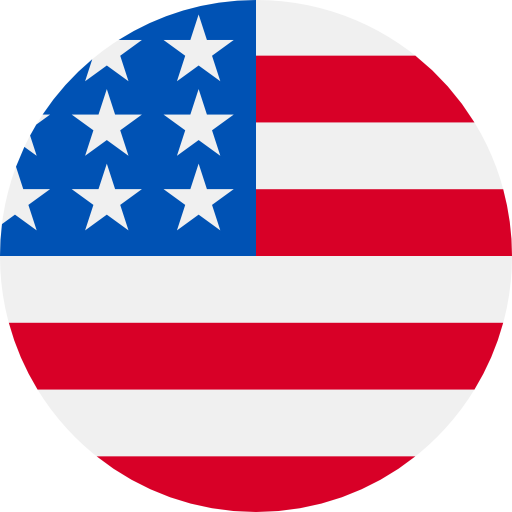 Capitolul 10 (Concurența) of Titlu V, art.335 - Fiecare parte menține pe teritoriul său o legislație cuprinzătoare în materie de concurență care abordează în mod eficace (practicile anticoncurențiale) + art. 403 (rezultă obligația de transpunere)
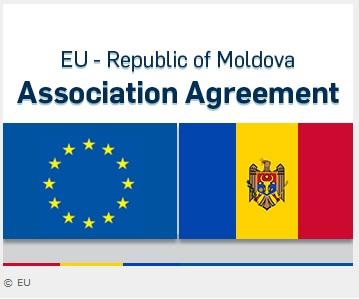 Transpune
Art. 5 și 6 LC – Acordurile Anticoncurențiale
Art. 101 TFUE
Transpune
Art. 11 LC – abuzul de poziție dominantă
Art. 102 TFUE
Articolul 340 Ajutoarele de stat se evaluează pe baza criteriilor care decurg din aplicarea normelor în materie de concurență aplicabile în UE, în special a articolului 107 TFUE, [...],. inclusiv jurisprudența relevantă a Curții de Justiție a Uniunii Europene
26/11/2013
Comunicare Comisiei UE privind acordurile de importanță minoră
Transpune
Trebuie sau nu luată în considerare de instanțele din MD practica CJUE și Comisiei ?
Art. 8 LC – AA de 
importanţă minoră
Art. 4 - Regulamentul privind aplicarea articolului 101 (3) TFUE categoriilor de acorduri verticale
Art. 9 LC – AA
importanță minoră interzise
Transpune
1. Pentru ca am transpus acquis UE in concurență
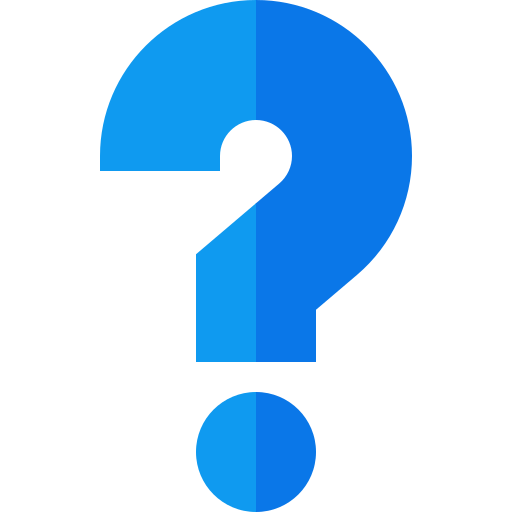 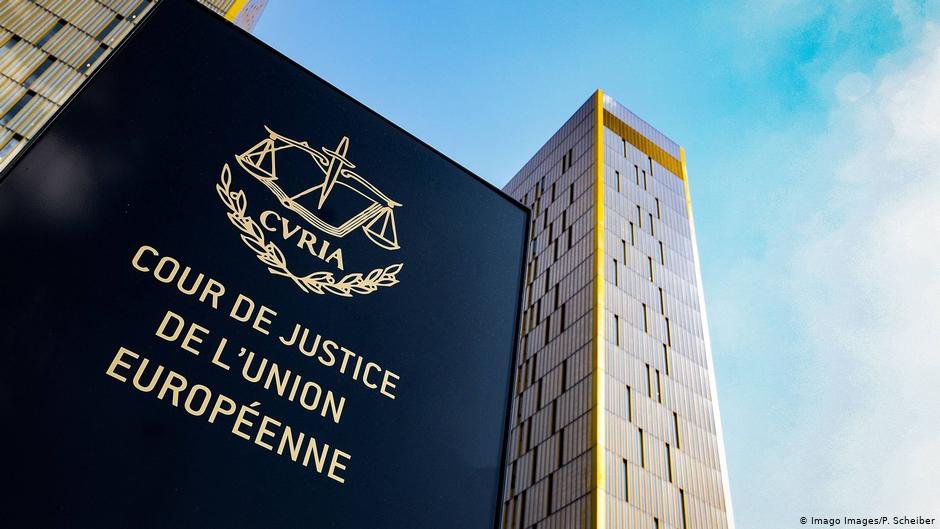 2. O parte semnificativă a acquis UE dezvoltat de CJUE
Dacă MD se va izola și distanța de jurisprudența comunitară, mai ales în concurență de unde am preluat aceste norme, riscăm să avem norme bune, dar sterile. Roata este inventată, iar MD trebuie să profite de 60 de ani de jurisprudență a CJUE în concurență.
3. Concurența - bazată pe concepte economice
Art. 2 (1) LC
Legea concurenței se aplică faptelor care restrîng, împiedică sau denaturează concurenţa săvârșite de:
1.1.
Întreprinderea în dreptul concurenței
Autorități publice
Întreprinderi
Art. 12-13 LC
Art. 10-11 LC
Art. 5-9 LC
Art. 14-19 LC
Art. 20-27 LC
prin deciziile și actele adoptate influențează direct sau indirect concurenţa
Art. 68 LC
Abuz de poziție dominantă
Acorduri Anticoncurențiale
Concurența neloială
Concentrare economică
Încălcări de procedură
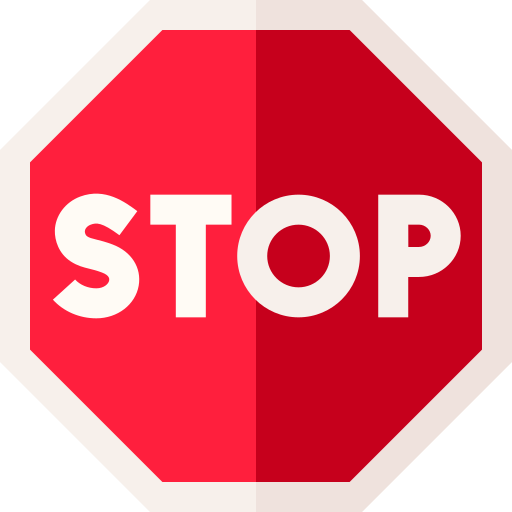 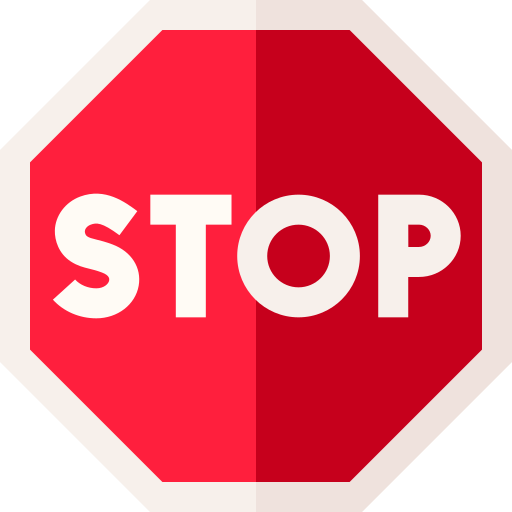 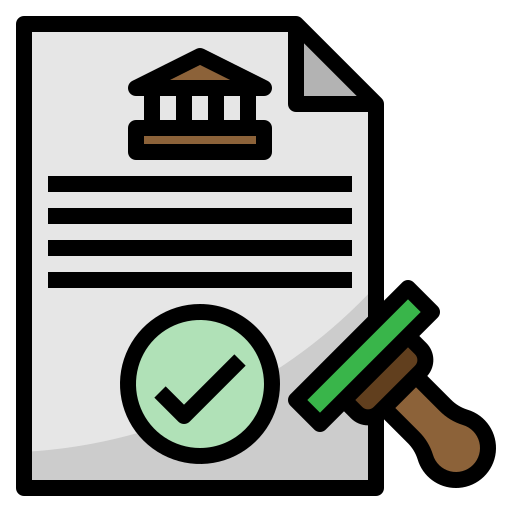 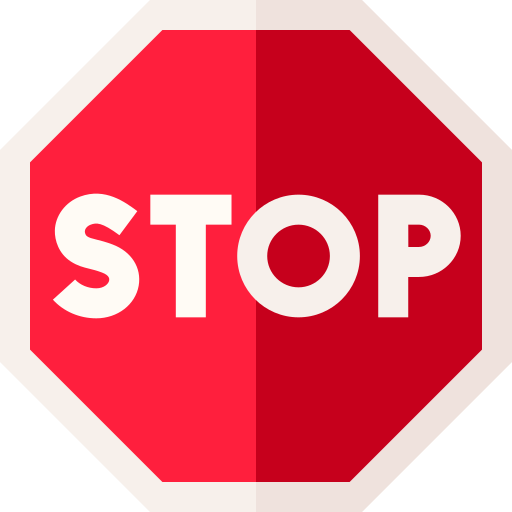 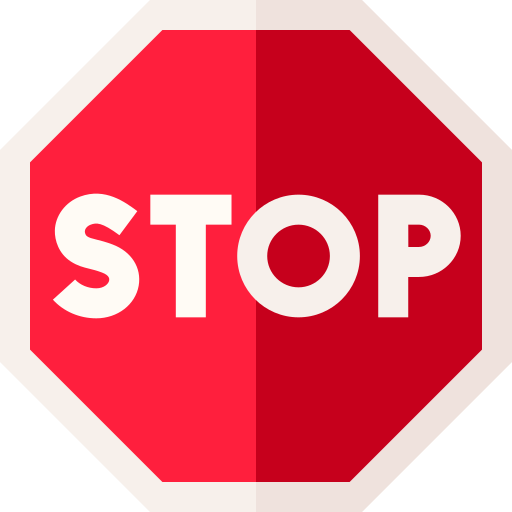 furnizarea informațiilor inexacte
Comportament unilateral al întreprinderii
Fuziunea întreprinderilor
Comportament unilateral al întreprinderii dominante
Acorduri între întreprinderi
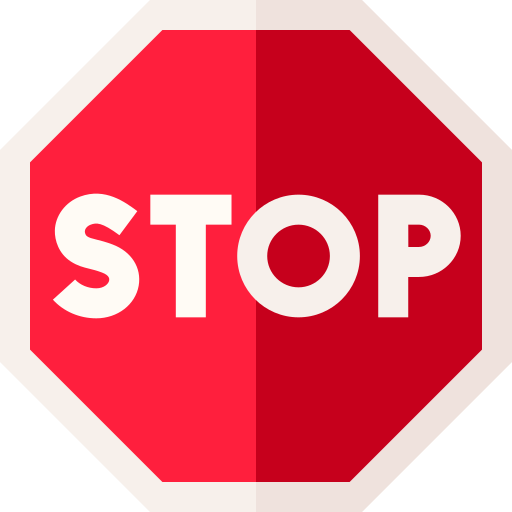 Preluarea de o persoană a unei alte întreprinderi
Practici anticoncurențiale (art. 4 LC)
Mai puțin ofensiv concurenței
Deciziile asociațiilor de întreprinderi
Discreditarea concurenţilor
Instigarea la rezilierea contractului
Obţinerea şi/sau folosirea ilegală a secretului comercial
Deturnarea clientelei concurentului
Tăinuirea informațiilor în timpul inspecțiilor
Confuzia
Amenda – 0,5% (art. 77 LC)
Practici concertate
Depunerea plângerii în maxim 6 luni (art. 14 (5) LC)
Refuz de a se supune inspecției, etc
Art. 2 (1) LC
Legea concurenței se aplică faptelor care restrîng, împiedică sau denaturează concurenţa săvârșite de:
1.1.
Întreprinderea în dreptul concurenței
Autorități publice
Întreprinderi
Art. 12-13 LC
Art. 10-11 LC
Art. 5-9 LC
Art. 14-19 LC
Art. 20-27 LC
prin deciziile și actele adoptate influențează direct sau indirect concurenţa
Abuz de poziție dominantă
Acorduri Anticoncurențiale
Concurența neloială
Concentrare economică
Nu pot fi supuse amenzii pentru deciziile sale, cu excepția când este calificată ca „întreprindere”
Practici anticoncurențiale (art. 4 LC)
Întreprinderea poate fi amendată de CC cu % din cifra de afaceri
Art. 4 LC
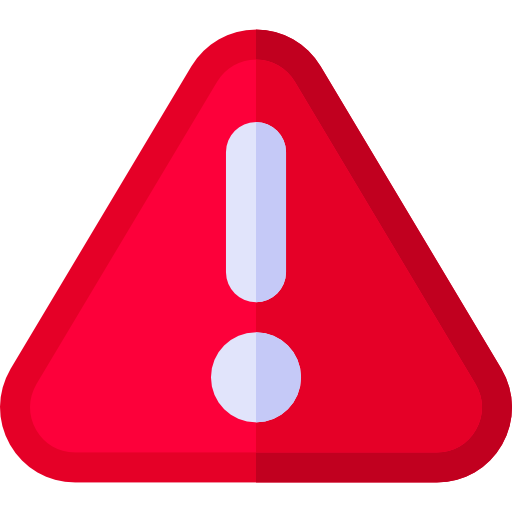 întreprindere – orice entitate, inclusiv asociaţie de întreprinderi, angajată în activitate economică, indiferent de statutul juridic şi de modul de finanţare al acesteia (art. 4 Legea concurenței);
Un singur lucru este important – entitatea să fie angajată în activitate economică
Definiția are un caracter autonom în dreptul concurenței
Articolul 4 LC
Articolul 2 LC - Sfera de aplicare a prezentei legi
servicii de interes economic general – comercializare de produse:
a) care sînt destinate cetăţenilor sau sînt în interesul societăţii în general;
b) care nu mai sînt furnizate [...] în condiţii normale de piaţă, adică a căror furnizare o întreprindere nu şi-ar asuma-o [...] în aceleaşi condiţii dacă ar ţine seama de propriile interese comerciale;
c) a căror obligaţie de furnizare este stabilită de o autoritate publică printr-un act legislativ, normativ sau administrativ [...].
(3) Întreprinderile cărora li s-a atribuit sarcina de a gestiona serviciile de interes economic general [...] se supun prevederilor prezentei legi şi, în special, regulilor de concurenţă [...].
Abordare funcțională
Art. 4 LC
activitate economică – orice activitate care constă în oferirea de produse pe o anumită piaţă;
1.1.
Întreprinderea în dreptul concurenței
Poate fi o primărie sau ONG calificați ca întreprindere în sensul Legii concurenței
Nu ne interesează forma juridică de organizare
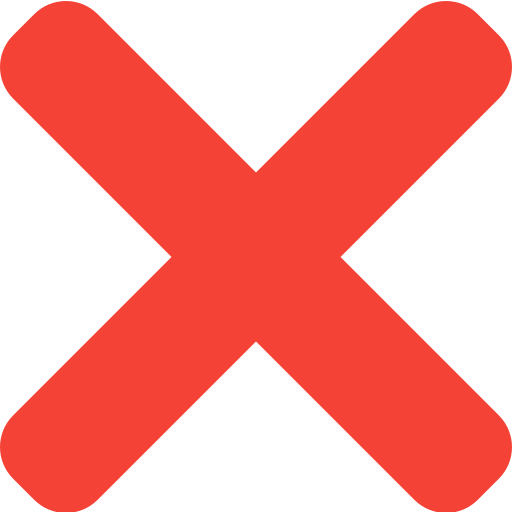 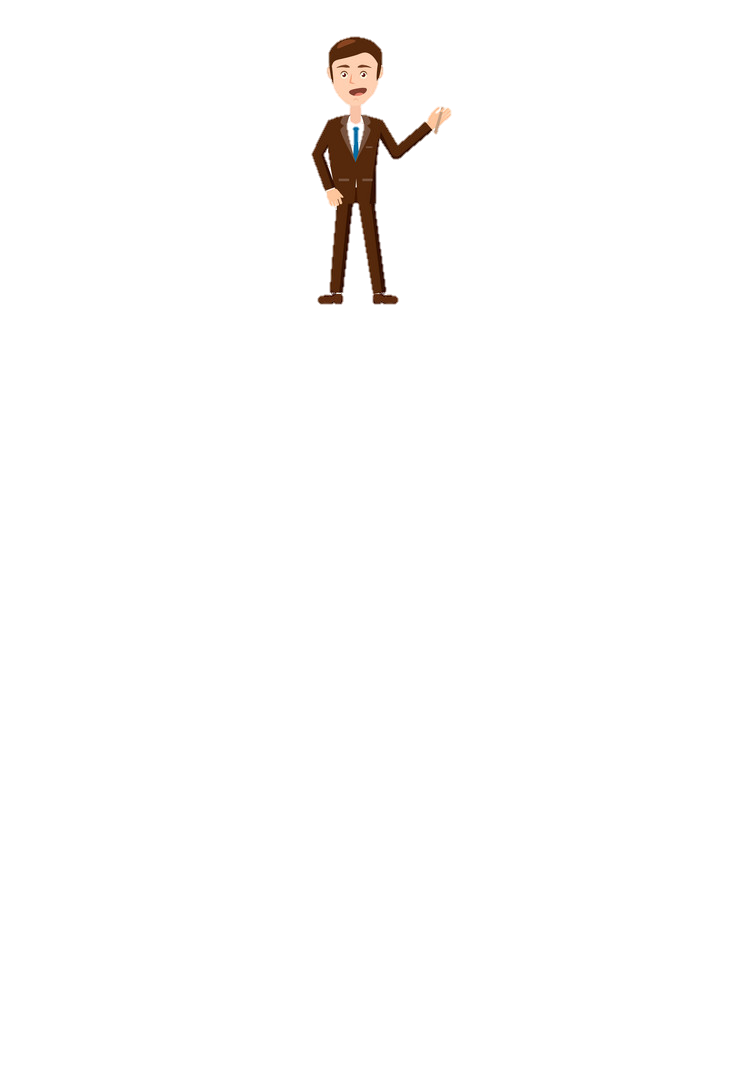 R: DA, poate fi
Diego Cali (C-343/95)
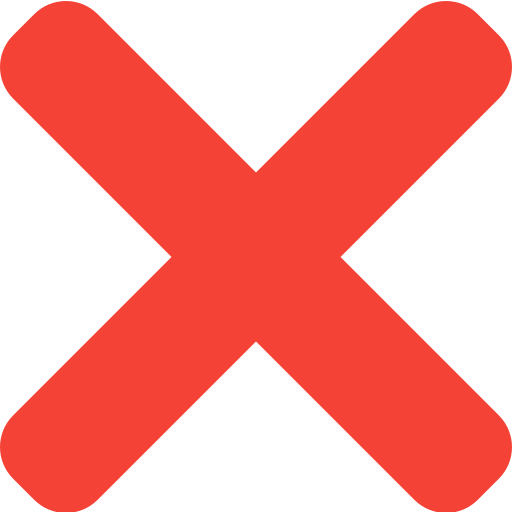 Nu ne interesează modul de finanțare
Care cel puțin în principiu poate fi desfășurată de o întreprindere privată
SELEX Sistemi (C-343/)
Nu este o exercitare a unei puteri suverane a statului – în interes public 
Nu îndeplinește o funcție esențială a statului
Hofner C-41/90
22 Faptul că activitățile de recrutare a personalului sunt încredințate agențiilor publice nu poate afecta natura economică a acestor activități. Activitățile de recrutare a personalului nu au fost întotdeauna și nu sunt neapărat realizate de entități publice.
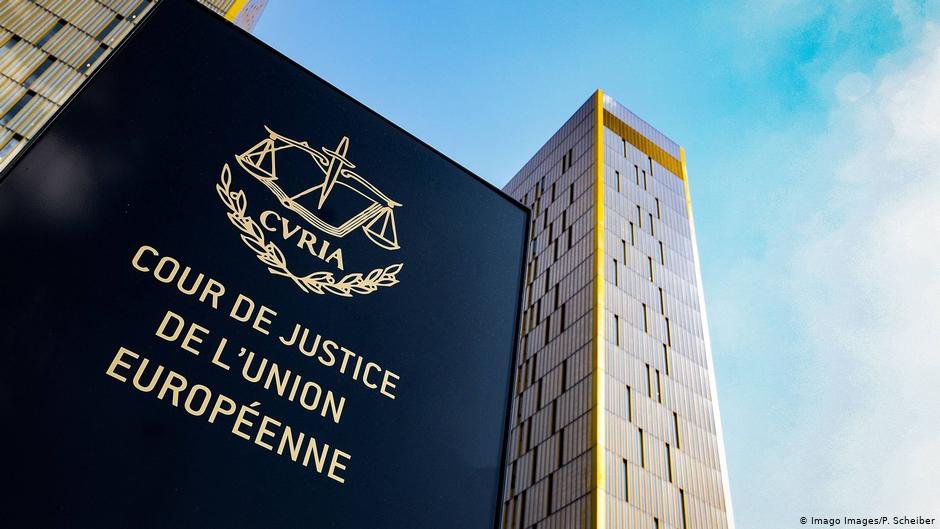 SPEȚĂ: Primăria X atribuie fără concurs dreptul exclusiv de a colecta deșeurile menajere unei întreprinderi municipale Y. Ceea ce înseamnă că Y este singurul care prestează asemenea serviciu. Este Y o întreprindere în sensul LC?
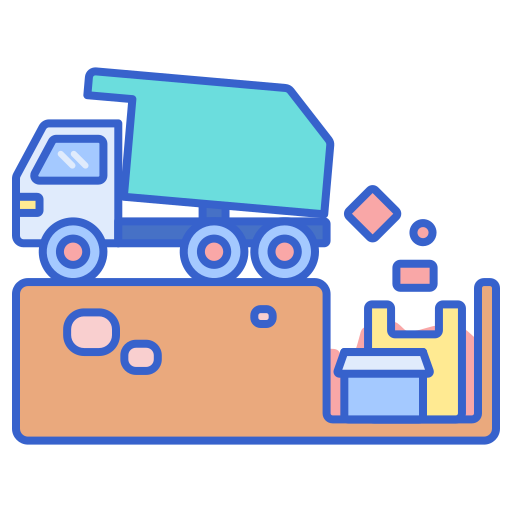 R: Da
Y este o instituție publică însărcinată prin lege cu colectarea deșeurilor. Este Y o întreprindere în sensul LC?
R: Da
angajată în activitate economică
Oferirea de produse (bunuri și servicii) pe piață (art. 4) - indiferent dacă are sau nu profit
Este oare ASP o Întreprindere atunci când eliberează extrase contra plată?
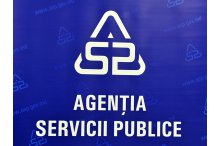 Nu, pentru că este o funcție a statului ținerea Registrului PJ
Cazul Compass-Datenbank (C-138/11)
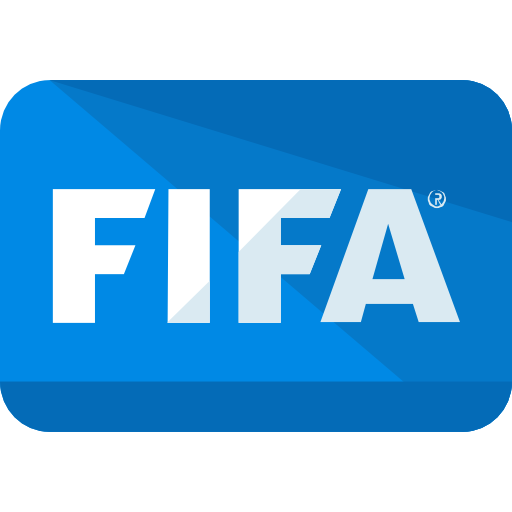 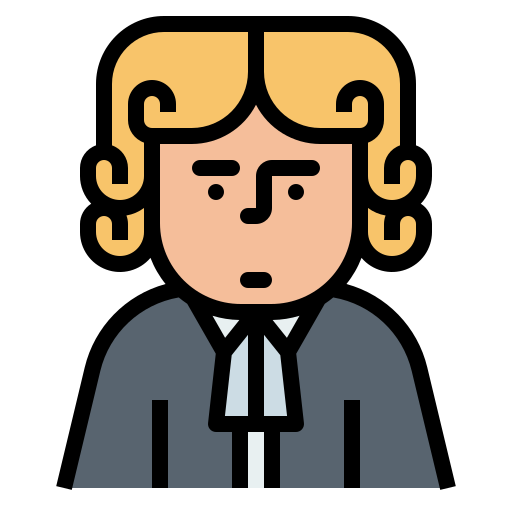 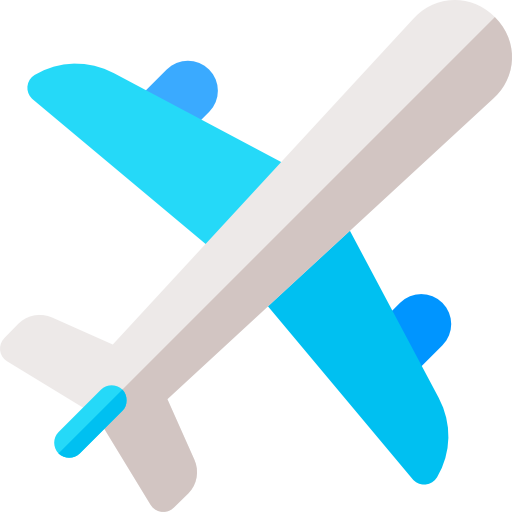 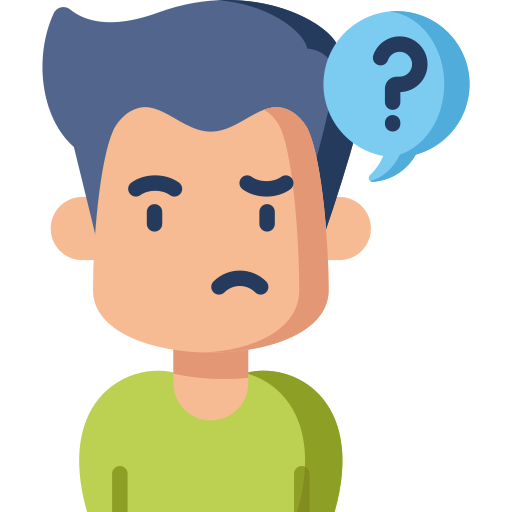 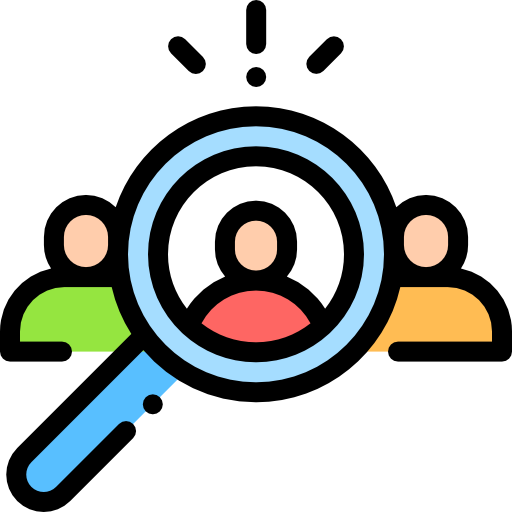 Art. 4 LC
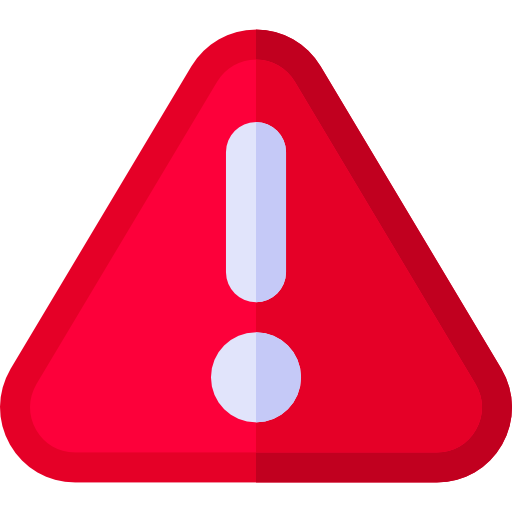 întreprindere – orice entitate, inclusiv asociaţie de întreprinderi, angajată în activitate economică, indiferent de statutul juridic şi de modul de finanţare al acesteia (art. 4 Legea concurenței);
Un singur lucru este important – entitatea să fie angajată în activitate economică
Definiția are un caracter autonom în dreptul concurenței
Abordare funcțională
Art. 4 LC
activitate economică – orice activitate care constă în oferirea de produse pe o anumită piaţă;
Cazul C-159/91 și C-160/91 Poucet and Pistre [1993] ECR I-637, paragraf 17;
Cazul Fédération française des sociétés d'assurances and Others, [1995] ECR I-4013, I-4015 paragraf 14, 
Cazul C-55/96 Job Centre [1997] ECR I-7119, paragraf 21;
Cazul C-67/96 Albany [1999] ECR I-5751, paragraf 77; 
Cazul T-61/89 Dansk Pelsdyravlerforening v Commission [1992] ECR II-1931, paragraf 50;
Cazul T-513/93 Consiglio Nazionale degli Spdizionieri Doganali v Commission [2000] ECR II-1807, paragraf 36)
Linkuri la aceste spețe sunt în subsolul acestui video
1.1.
Întreprinderea în dreptul concurenței
Poate fi o primărie sau ONG calificați ca întreprindere în sensul Legii concurenței
Nu ne interesează forma juridică de organizare
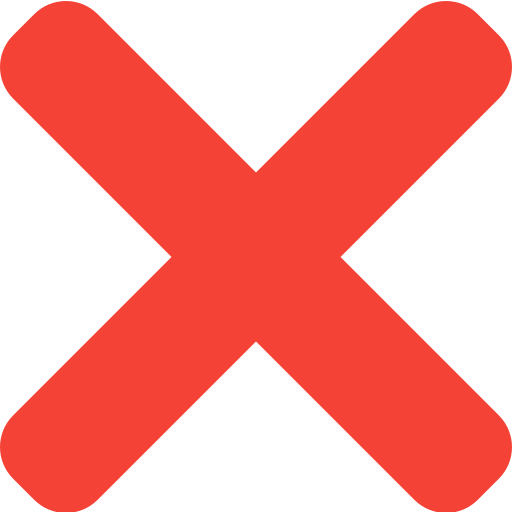 FENIN T-319/99
36. [...] ar fi incorect disocierea activității de cumpărare a bunurilor de la utilizarea lor ulterioară. Prin urmare, natura activității de cumpărare trebuie determinată în funcție de faptul dacă utilizarea ulterioară a mărfurilor cumpărate este sau nu pentru o activitate economică.

37. În consecință, o organizație care achiziționează bunuri - chiar și în cantitate mare - nu în scopul de a oferi bunuri și servicii ca parte a unei activități economice, ci pentru a le utiliza în contextul unei activități diferite, cum ar fi una exclusiv de natură socială (servicii medicale gratuite), nu acționează ca o întreprindere doar pentru că este cumpărător pe o anumită piață. Cu toate că o entitate poate deține o putere economică considerabilă, chiar dând naștere la o monopsonie, [...].
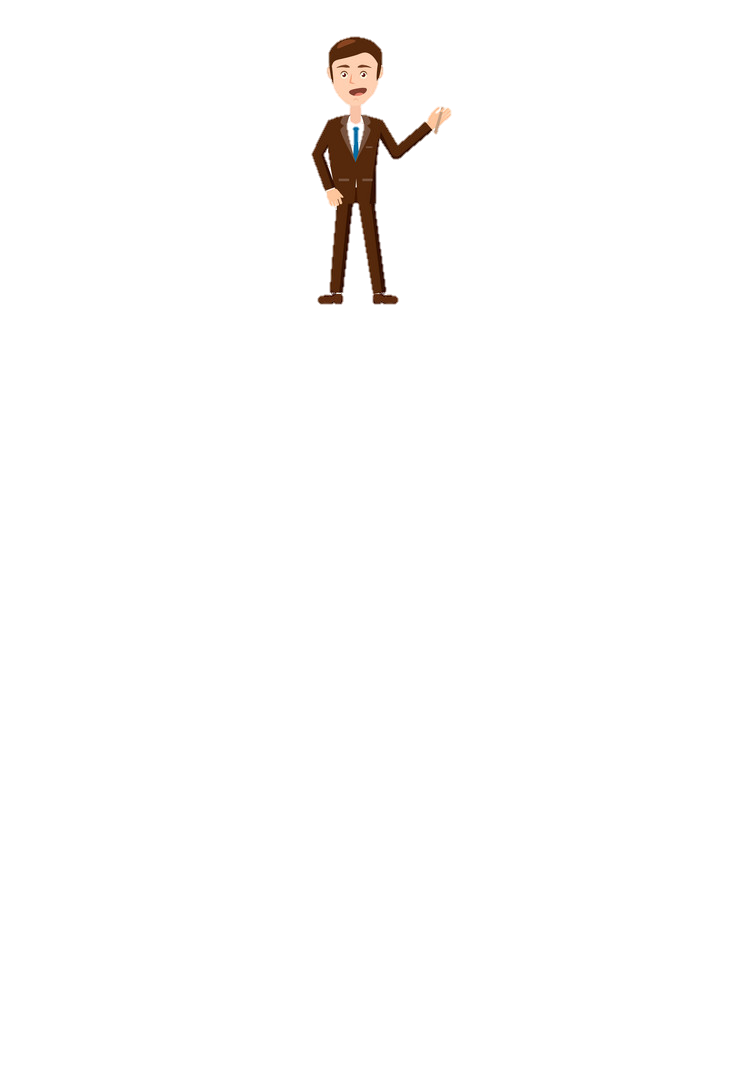 R: DA, poate fi
Diego Cali (C-343/95)
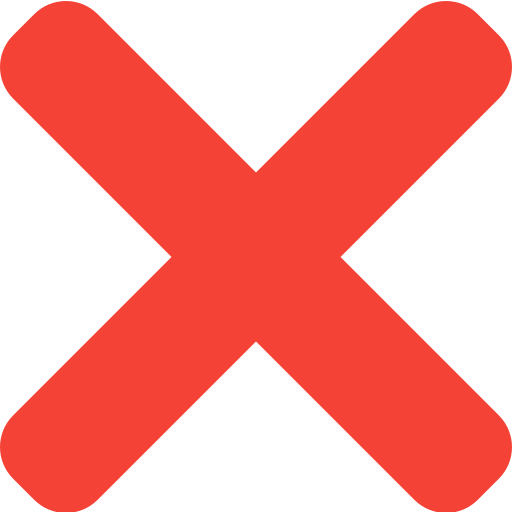 Nu ne interesează modul de finanțare
Care cel puțin în principiu poate fi desfășurată de o întreprindere privată
SELEX Sistemi (C-343/)
Nu este o exercitare a unei puteri suverane a statului – în interes public 
Nu îndeplinește o funcție esențială a statului
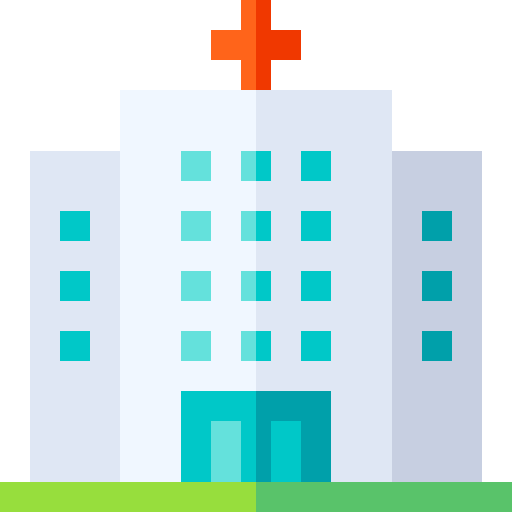 SPEȚĂ: Spitalul (IMSP) X este unicul cumpărător de pe piață al medicamentului T. IMSP face achiziții de milioane de lei în fiecare an. IMPS X deține calitatea de monopson. IMSP X impune prin contract termeni de plată exagerați – posibil abuz de poziție dominantă. Este IMSP X întreprindere în sensul LC?
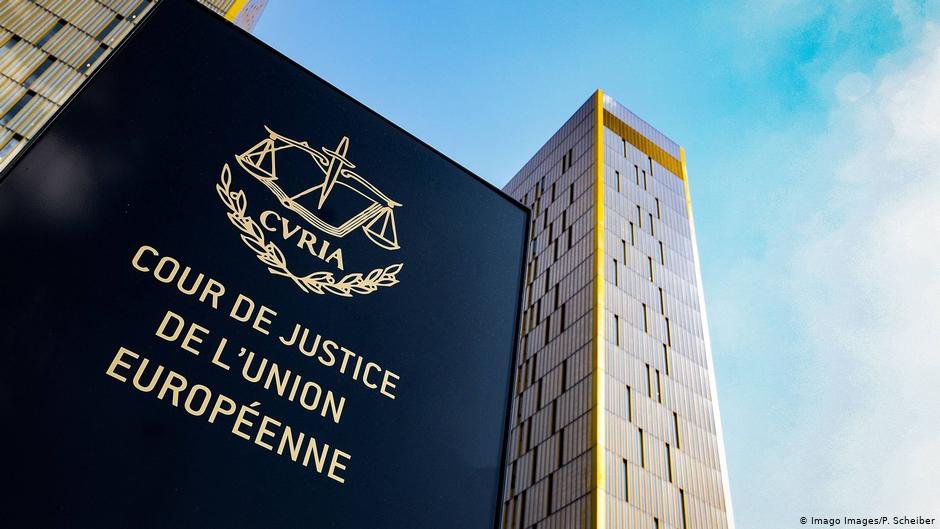 Definiția are un caracter autonom în dreptul concurenței
R: NU
angajată în activitate economică
Oferirea de produse (bunuri și servicii) pe piață (art. 4) - indiferent dacă are sau nu profit
Este oare ASP o Întreprindere atunci când eliberează extrase contra plată?
Cazul Hofner (C-41-90) Head-hunting-ul era o activitate rezervată exclusiv statului German. CJUE – ca este o activitate economică
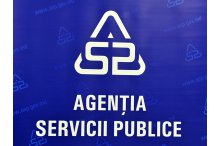 Nu, pentru că este o funcție a statului ținerea Registrului PJ
Cazul Compass-Datenbank (C-138/11)
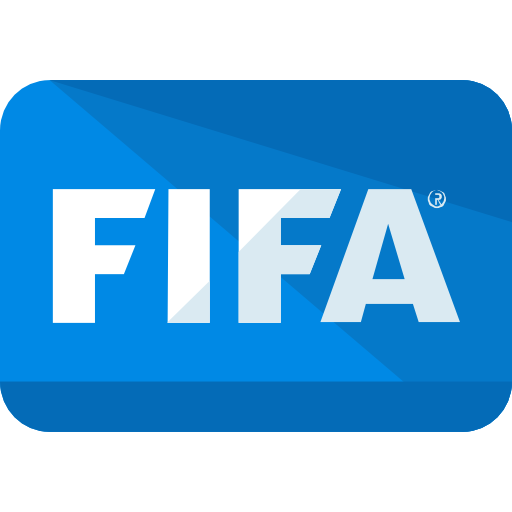 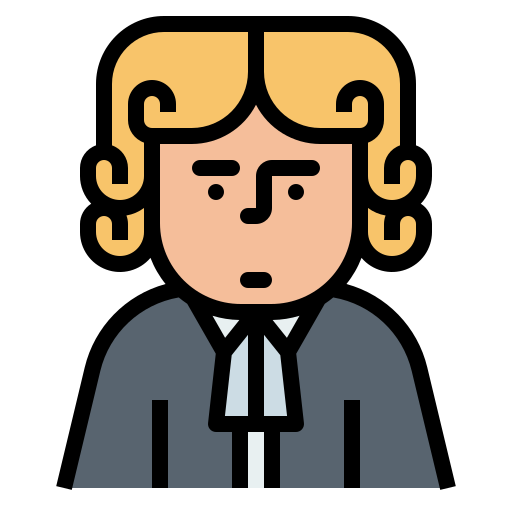 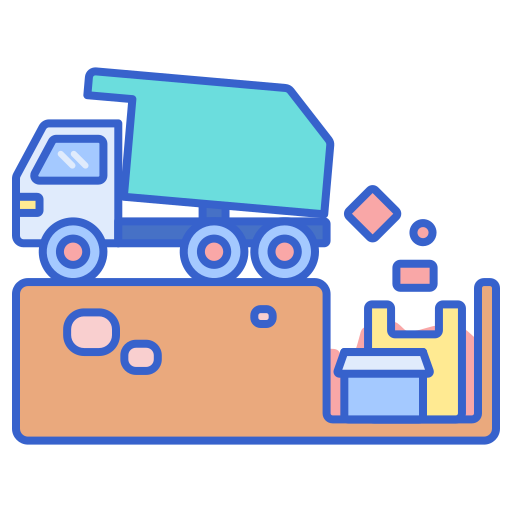 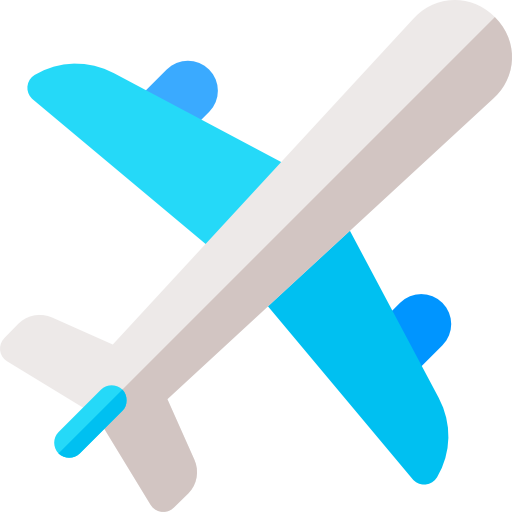 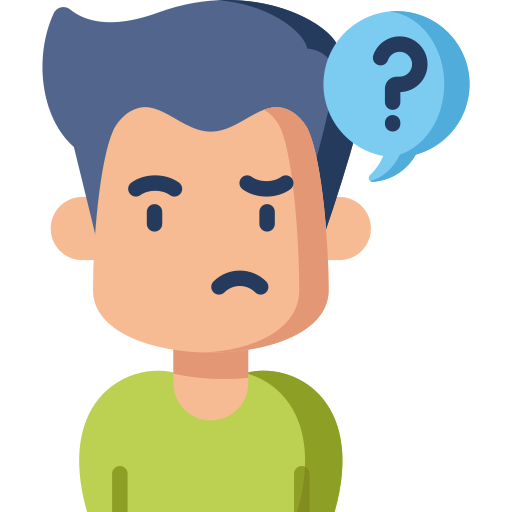 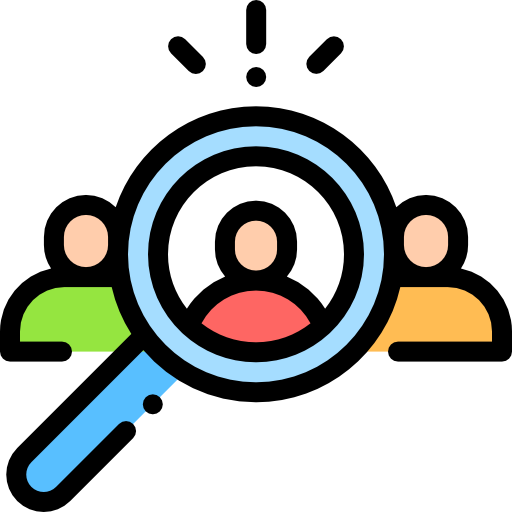 Art. 4 LC
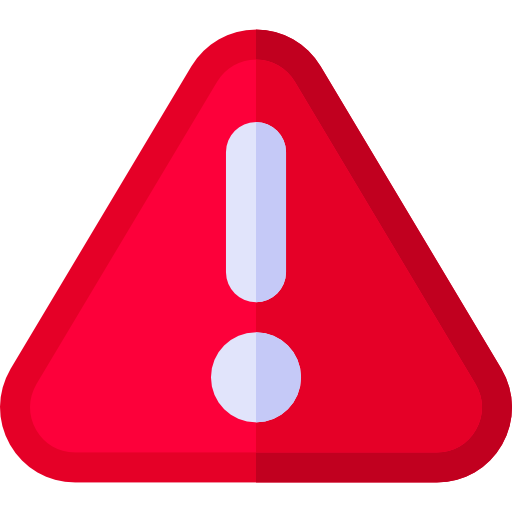 întreprindere – orice entitate, inclusiv asociaţie de întreprinderi, angajată în activitate economică, indiferent de statutul juridic şi de modul de finanţare al acesteia (art. 4 Legea concurenței);
Un singur lucru este important – entitatea să fie angajată în activitate economică
Definiția are un caracter autonom în dreptul concurenței
Abordare funcțională
Art. 4 LC
activitate economică – orice activitate care constă în oferirea de produse pe o anumită piaţă;
1.1.
Întreprinderea în dreptul concurenței
Poate fi o primărie sau ONG calificați ca întreprindere în sensul Legii concurenței
Nu ne interesează forma juridică de organizare
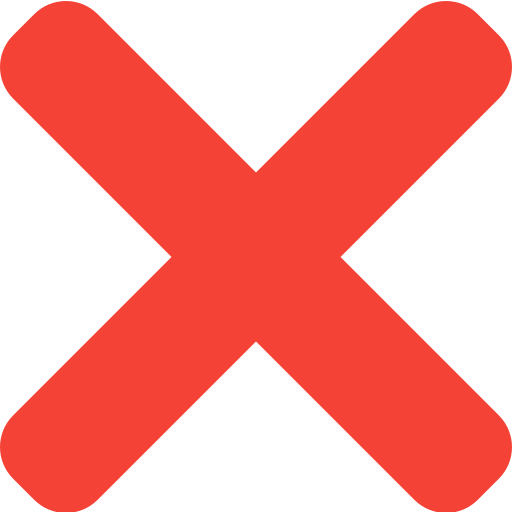 Cazul Compass-Datenbank (C-138/11)
38. [...] în cazul în care o entitate publică desfășoară o activitate economică ce poate fi disociată de exercitarea prerogativelor sale de putere publică, această entitate, în ceea ce privește această activitate, acționează în calitate de întreprindere, în timp ce, dacă activitatea economică respectivă este indisociabilă de exercitarea prerogativelor sale de putere publică, toate activitățile desfășurate de entitatea menționată rămân activități legate de exercitarea acestor prerogative.
40. [...] o activitate de colectare de date referitoare la întreprinderi, în temeiul unei obligații legale [...], ține de exercitarea unor prerogative de putere publică. 
41. [...] punerea la dispoziția publicului a datelor astfel colectate [...] prin furnizarea de copii [...] nu constituie o activitate economică, întrucât păstrarea unei baze de date care conține astfel de date și punerea sa la dispoziția publicului sunt activități indisociabile de activitatea de colectare a acestor date.
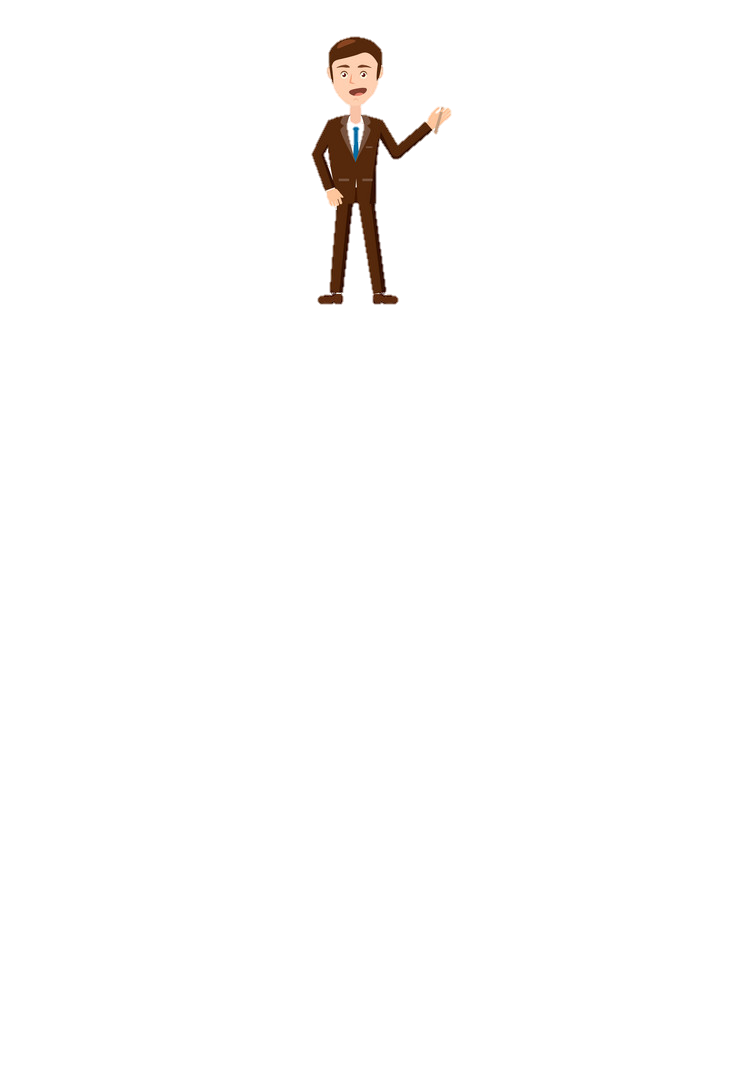 R: DA, poate fi
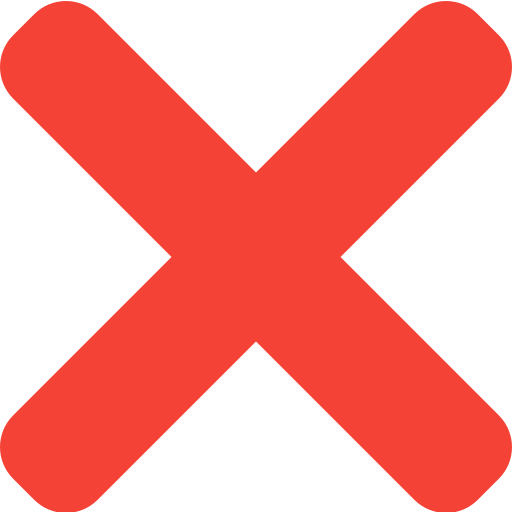 Nu ne interesează modul de finanțare
Cazul C-159/91 și C-160/91 Poucet and Pistre [1993] ECR I-637, paragraf 17;
Cazul Fédération française des sociétés d'assurances and Others, [1995] ECR I-4013, I-4015 paragraf 14, 
Cazul C-55/96 Job Centre [1997] ECR I-7119, paragraf 21;
Cazul C-67/96 Albany [1999] ECR I-5751, paragraf 77; 
Cazul T-61/89 Dansk Pelsdyravlerforening v Commission [1992] ECR II-1931, paragraf 50;
Cazul T-513/93 Consiglio Nazionale degli Spdizionieri Doganali v Commission [2000] ECR II-1807, paragraf 36)
Linkuri la aceste spețe sunt în subsolul acestui video
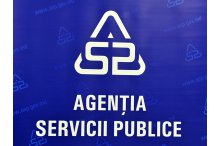 SPEȚĂ:  Este oare Agenția Servicii Publice o Întreprindere în sensul LC atunci când eliberează extrase din Registrul de stat al persoanelor juridice contra plată?
R: NU
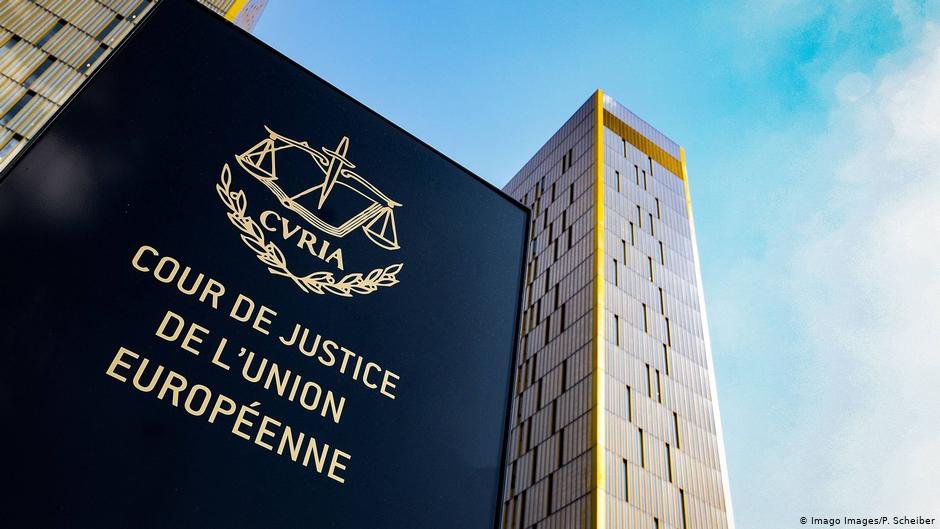 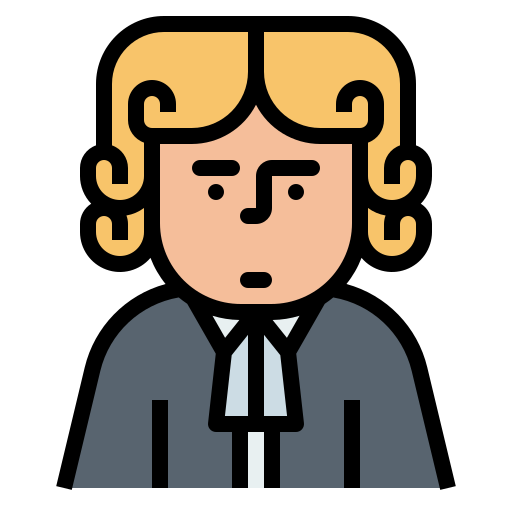 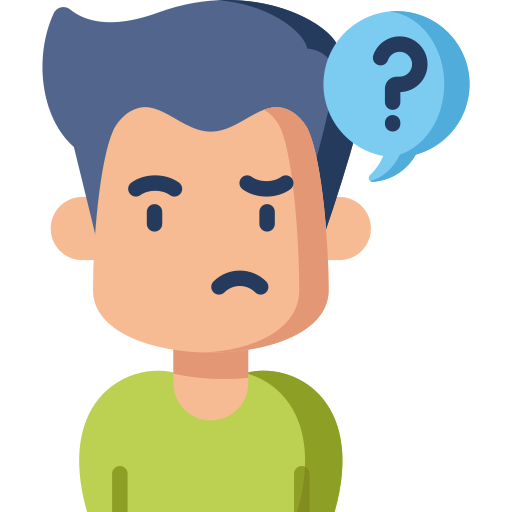 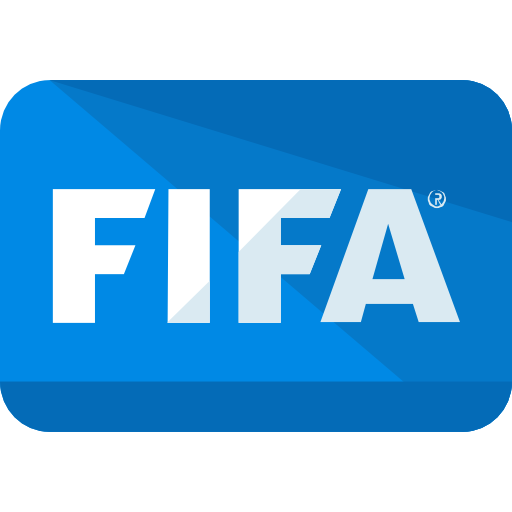 Consiliul Concurenței sancționează cu amendă de 2% din cifra de afaceri pe F Srl și R Srl în temeiul art.72 (3) litera b) Legea concurenței
Părțile la acordul anticoncurențial
Acord de distribuție anticoncurențial
De ex. Întreprinderea fiică
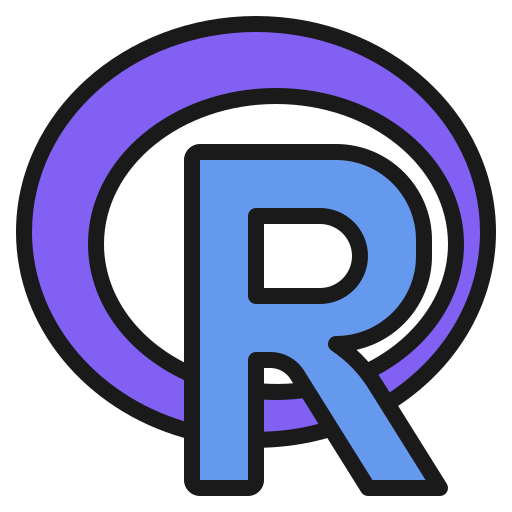 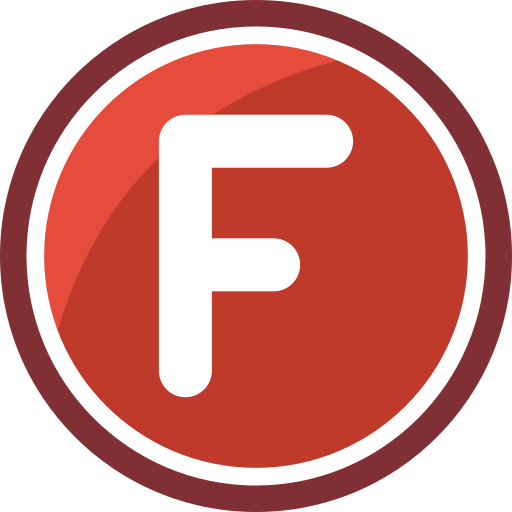 Poate oare Consiliul Concurenței să sancționeze și societatea mamă M Srl pentru AA încheiat de societatea fiică F Srl?
1.2.
Întreprinderi dependente - Unitate Economică (Single Economic Unit)
Legea concurenței folosește conceptul de întreprinderi dependente (art. 4 Legea concurenței)
Constituie o societate-fiică
controlează
Putem atrage la răspundere solidară și societatea-mamă pentru acțiunile societății fiică în Moldova în temeiul conceptului de ”întreprinderi dependente”?
Întreprinderea mamă
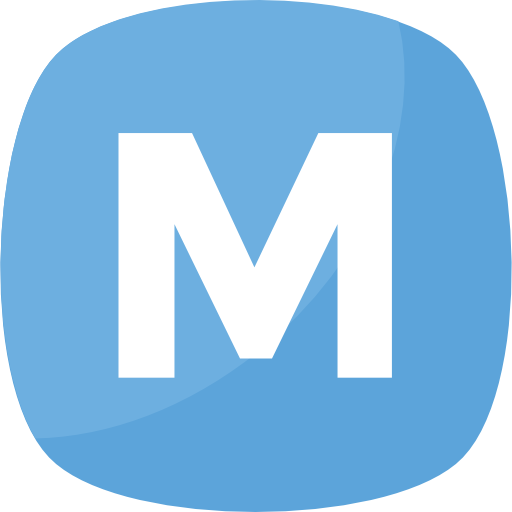 Conceptul de întreprinderi dependente este folosit în dreptul concurenței în următoarele cazuri
Întreprinderile dependente nu cad sub incidența art. 5 LC, expres menționat în art. 5(4) LC (acordurilor anticoncurențiale)  – prin simplu motiv că acordurile anticoncurențiale pot fi încheiate numai între întreprinderi independente – cele dependente nu pot concura între ele
La calcularea cotei deținute pe piața relevantă (i) pt aplicarea exceptărilor de la art.8 (expres menționat) (ii) stabilirii poziției dominante (deducem)
1
2
Articolul 8. Acordurile anticoncurențiale de importanţă minoră
(1) Acordul anticoncurenţial se consideră că este de importanţă minoră şi, implicit, că nu restrînge în mod semnificativ concurenţa dacă:
b) este încheiat între întreprinderi care nu sînt concurenţi (acord pe verticală) şi cota de piaţă deţinută de fiecare dintre părţile la acord şi de întreprinderile dependente de acestea nu depăşeşte 15% pe niciuna dintre pieţele relevante afectate de acord;
3
4
În UE este folosit pentru a atrage la răspundere administrativă și societatea-mamă pentru acțiunile societății fiică
La litigarea privată – când reclamantul înaintează acțiunea în repararea prejudiciului și împotriva societății-mamă (în UE este folosit pt forum-shopping)
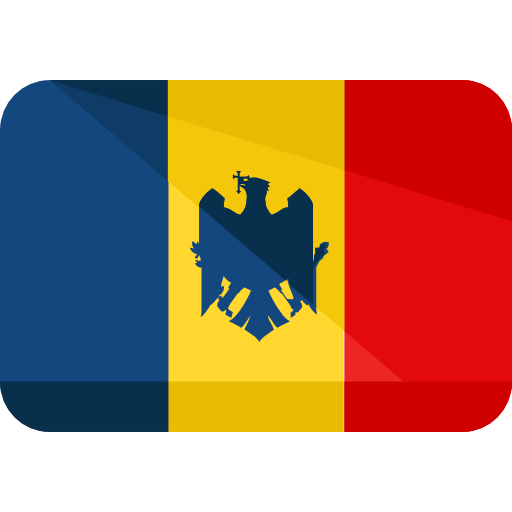 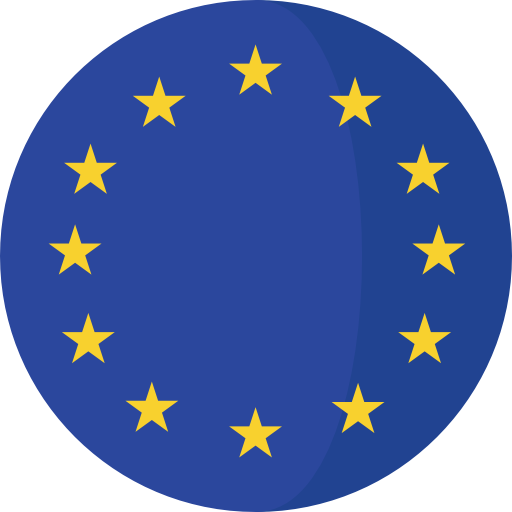 Uniunea Europeană
Moldova
Regulament CC evaluarea acordurilor orizontale
Regulament UE aplicare 101(3) TFUE (...) acorduri de cercetare și dezvoltare
Regulament CC privind concentrările economice
Legea concurenței – art. 4
4. În sensul prezentul Regulament, termenii întreprindere şi parte includ întreprinderile legate respective. Întreprinderi legate, înseamnă:
[sunt date multe criterii în temeiul căreia o entitate poate controla altă entitate (ex. deținerea mai mult de jumătate din drepturile de vot)]
38. [...] grupul este considerat o singură unitate economică, iar întreprinderile [mai potrivit „entitățile”] care aparţin aceluiaşi grup nu pot fi considerate întreprinderi diferite.
întreprinderi dependente – întreprinderi care fac parte (i) din acelaşi grup de întreprinderi sau (ii) sînt controlate de aceeaşi persoană ori de aceleaşi persoane;
4. În sensul prezentul Regulament, termenii întreprindere şi parte includ întreprinderile legate (ENG: connected undertakings) respective. Întreprinderi legate, înseamnă:
[sunt date multe criterii în temeiul căreia o entitate poate controla altă entitate (ex. deținerea mai mult de jumătate din drepturile de vot)]
Comunicare Comisiei privind acordurile de importanță minoră
Jurisprudența CJUE: Hydrotherm C-170/83, p. 11
15.  În sensul prezentei comunicări, termenii „întreprindere” (...) includ întreprinderile asociate respective.
16. În sensul comunicării, „întreprinderile asociate” (ENG: connected undertakings) sunt: [sunt date multe criterii în temeiul căreia o entitate poate controla altă entitate (ex. deținerea mai mult de jumătate din drepturile de vot)]
„întreprindere” trebuie înțeles ca fiind o unitate economică (Single Economic Unit) chiar dacă este formată din mai multe persoane, fizice sau juridice.
1.2
Întreprinderi dependente - Unitate Economică (Single Economic Unit)
grup de întreprinderi – întreprindere care exercită controlul şi toate întreprinderile controlate direct sau indirect de aceasta;
Codul Civil de la 01.03.2019 are o nouă instituție:
Grupul de persoane juridice – art. 290-295 CC – se aplică PJ cu scop lucrativ
PJ care exercită control
PJ controlată (filială)
Administratorul filialei trebuie să execute instrucțiunile PJ care exercită control cu unele excepții.
Articolul 4 LC
control – posibilitate de a exercita o influenţă decisivă asupra unei întreprinderi, care decurge din drepturi, din contracte sau din orice alte mijloace, separat sau combinate, ţinînd seama de circumstanţele de drept şi de fapt relevante [...]
Este folosit, inclusiv, pentru a atrage la răspundere societatea-mamă pentru acțiunile societății fiică
Din Legea concurenței nu este clar că unul din scopurile acestei norme este pentru pentru a atrage la răspundere societatea-mamă pentru acțiunile societății fiică
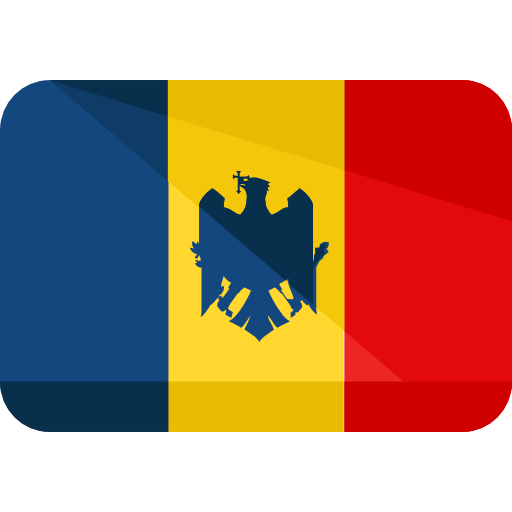 Moldova
Legea concurenței trebuia să utilizeze termenul de entități dependente. Adică, mai multe entități dependente formează o singură întreprindere în sensul Legii concurenței
Regulament CC evaluarea acordurilor orizontale
Regulament CC privind concentrările economice
Legea concurenței – art. 4
4. În sensul prezentul Regulament, termenii întreprindere şi parte includ întreprinderile legate respective. Întreprinderi legate, înseamnă:
[sunt date multe criterii în temeiul căreia o entitate poate controla altă entitate (ex. deținerea mai mult de jumătate din drepturile de vot)]
38. [...] grupul este considerat o singură unitate economică, iar întreprinderile [mai potrivit „entitățile”] care aparţin aceluiaşi grup nu pot fi considerate întreprinderi diferite.
întreprinderi dependente – întreprinderi care fac parte (i) din acelaşi grup de întreprinderi sau (ii) sînt controlate de aceeaşi persoană ori de aceleaşi persoane;
1.2
Întreprinderi dependente - Unitate Economică (Single Economic Unit)
grup de întreprinderi – întreprindere care exercită controlul şi toate întreprinderile controlate direct sau indirect de aceasta;
Scopul LC: protecția concurenței (art.1(2)LC): protecţia, menţinerea şi stimularea concurenţei în vederea promovării intereselor legitime ale consumatorilor
Principiile concurenței (art. 3(2)LC), și anume de a interzice întreprinderilor să-şi exercite drepturile în așa mod încât să restrîngă concurenţa
Dacă nu sancționăm societatea-mama pentru practicile anticoncurențiale ale societății fiică, atunci
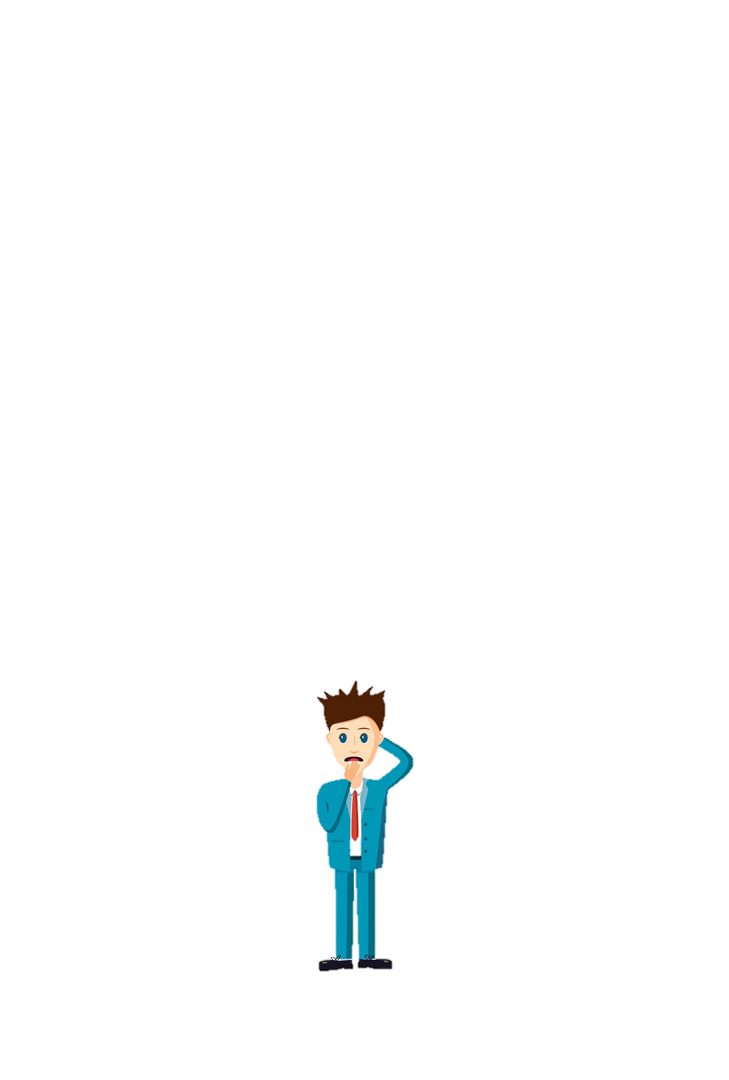 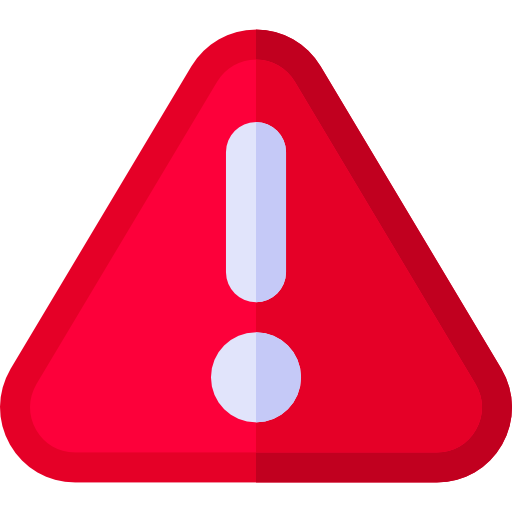 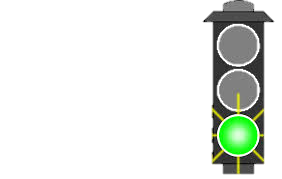 societatea-mama va fi încurajată să săvârșească practici anticoncurențiale prin societatea-fiică
Conceptul de întreprinderi dependente trebuie de interpretat împreună cu
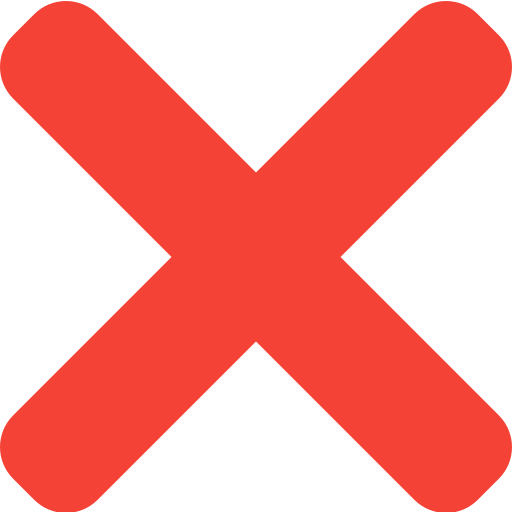 societatea-mama de facto va avea imunitate împotriva practicilor anticoncurențiale
Scopul LC nu va fi atins, iar comportamentul care restrânge concurența va fi încurajat; normele LC eludate
Din Legea concurenței nu este clar că unul din scopurile acestei norme este pentru pentru a atrage la răspundere societatea-mamă pentru acțiunile societății fiică
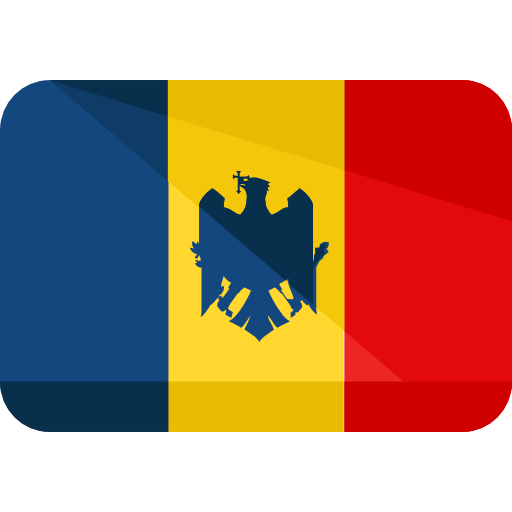 Moldova
Legea concurenței trebuia să utilizeze termenul de entități dependente. Adică, mai multe entități dependente formează o singură întreprindere în sensul Legii concurenței
Regulament CC evaluarea acordurilor orizontale
Regulament CC privind concentrările economice
Legea concurenței – art. 4
4. În sensul prezentul Regulament, termenii întreprindere şi parte includ întreprinderile legate respective. Întreprinderi legate, înseamnă:
[sunt date multe criterii în temeiul căreia o entitate poate controla altă entitate (ex. deținerea mai mult de jumătate din drepturile de vot)]
38. [...] grupul este considerat o singură unitate economică, iar întreprinderile [mai potrivit „entitățile”] care aparţin aceluiaşi grup nu pot fi considerate întreprinderi diferite.
întreprinderi dependente – întreprinderi care fac parte (i) din acelaşi grup de întreprinderi sau (ii) sînt controlate de aceeaşi persoană ori de aceleaşi persoane;
1.2
Întreprinderi dependente - Unitate Economică (Single Economic Unit)
grup de întreprinderi – întreprindere care exercită controlul şi toate întreprinderile controlate direct sau indirect de aceasta;
Scopul LC: protecția concurenței (art.1(2)LC): protecţia, menţinerea şi stimularea concurenţei în vederea promovării intereselor legitime ale consumatorilor
Principiile concurenței (art. 3(2)LC), și anume de a interzice întreprinderilor să-şi exercite drepturile în așa mod încât să restrîngă concurenţa
Acord de distribuție anticoncurențial
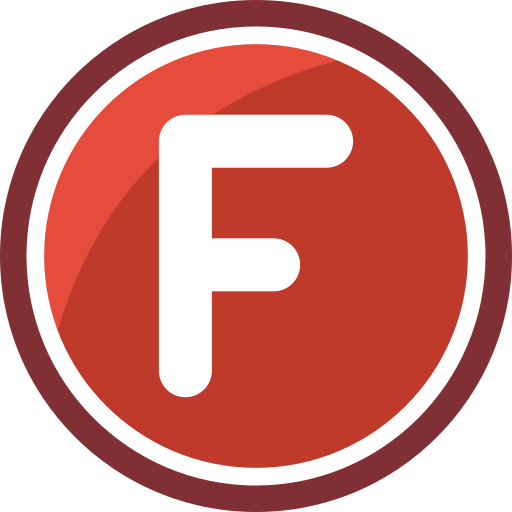 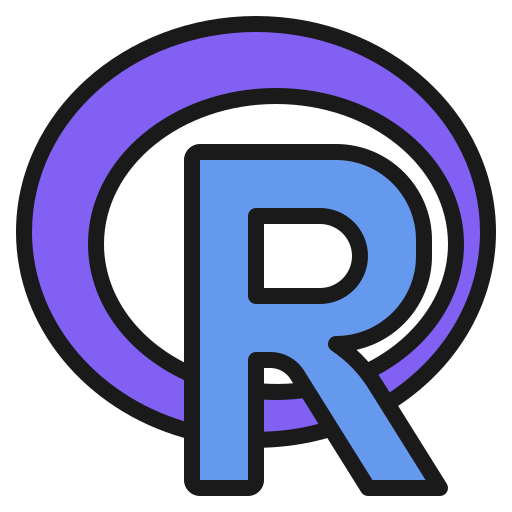 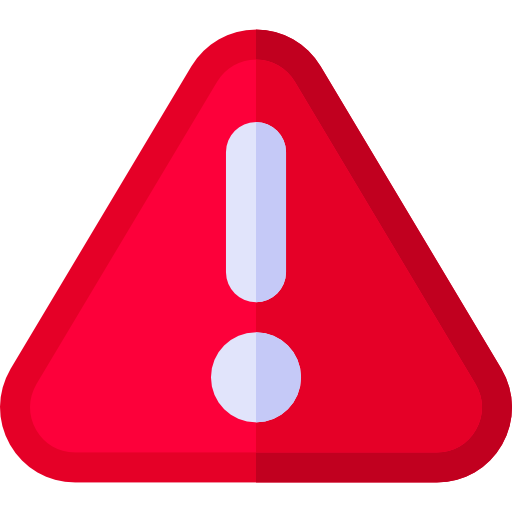 Conceptul de întreprinderi dependente trebuie de interpretat împreună cu
M Srl constituie F Srl, și ordonă încheierea AA cu R Srl
Dacă CC nu va amenda și adevăratul autor al practicii anticoncurențiale adică M Srl, amenda nu va avea un caracter suficient de descurajant, din contra va încuraja M Srl să săvârșească practici anticoncurențiale prin societatea fiică pentru a scăpa de amendă.
Constituie o societate-fiică
F Srl are o cifră de afaceri de 1 milion MDL, amenda CC de 2% va fi 20’000 MDL
M Srl are o cifră de afaceri de 100 milioane MDL, potențiala amenda CC de 2% va fi 2’000’000 MDL
Din Legea concurenței nu este clar că unul din scopurile acestei norme este pentru pentru a atrage la răspundere societatea-mamă pentru acțiunile societății fiică
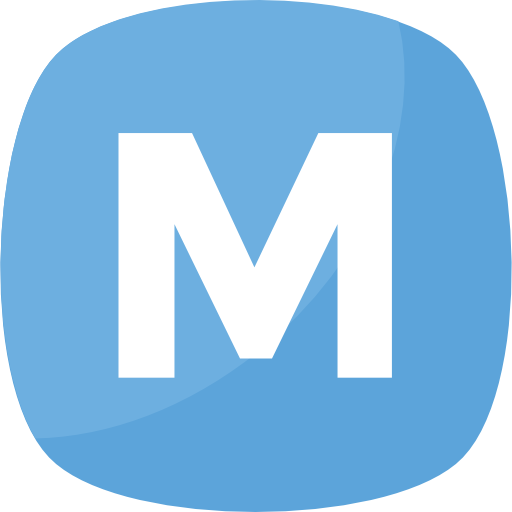 Acord de distribuție anticoncurențiale
Condițiile atragerii la răspundere administrativă a societatea-mamă
100 %
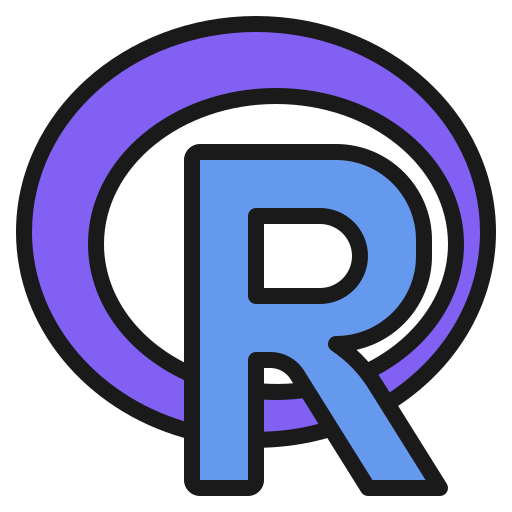 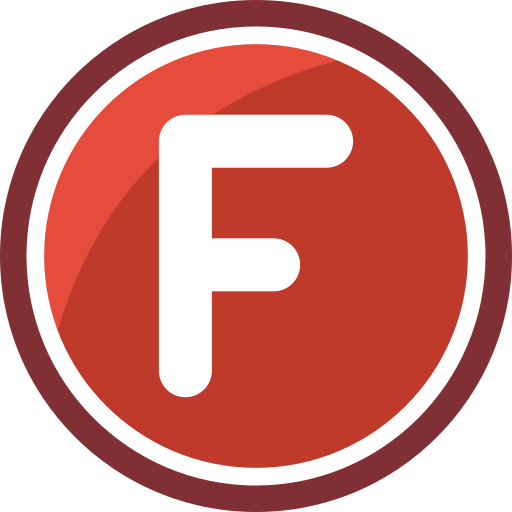 Pentru atragere la răspundere concurențială a societății mamă trebuie întrunite 2 condiții cumulative:
Se prezumă că societatea mamă a influențat societatea fiică să încheie acordul anticoncurențial
1. Societatea-mama poate avea o influență decisivă asupra societății-fiică (AEG Telefunken – 107/82, p 50);
2. A exercitat de facto influența decisivă - Comportamentul societății-fiică nu a fost unul autonom – influența a avut loc (Alliance One C-628-10P, 47-49);
Constituie o societate-fiică
1.2
Întreprinderi dependente - Unitate Economică (Single Economic Unit)
Societatea mamă
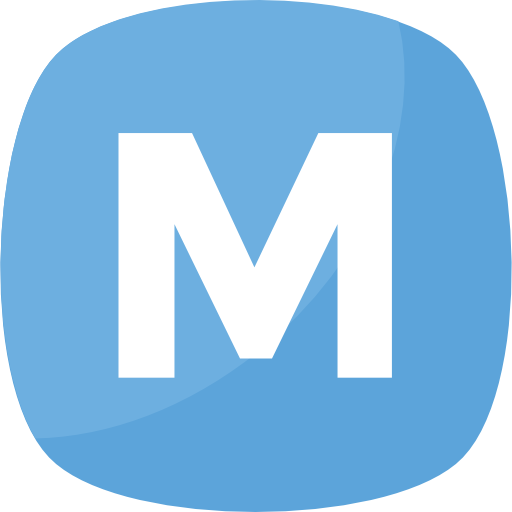 Prezumția Akzo Nobel (97/08P, p 61-65) – dacă societatea-mama deține 100% din societății-fiică, exercitarea influenței decisive se prezumă, iar societatea-mamă trebuie să demonstreze că de facto societatea fiică a acționat în mod autonom.
Articolul 4 Legea concurenței
control – posibilitate de a exercita o influenţă decisivă asupra unei întreprinderi, care decurge din drepturi, din (i) contracte sau (ii) din orice alte mijloace, separat sau combinate, ţinînd seama de circumstanţele de drept şi de fapt relevante, în special din:
a) dreptul de proprietate sau de folosinţă integrală ori parţială asupra activelor unei întreprinderi;
b) drepturi sau contracte care conferă o influenţă decisivă asupra structurii, voturilor sau deciziilor organelor de conducere ale unei întreprinderi.
Controlul este dobîndit de [..] (i) titulari [...] ori beneficiare ai drepturilor în baza contractelor [...] sau (ii) care, deşi nu sînt titulare [...] sau beneficiari ai drepturilor în baza acestor contracte, au puterea de a exercita drepturile care decurg din acestea;
În dreptul concurenței „influența decisivă” sau control poate rezulta din legături (Akzo Nobel, p 58,59) :
Art. 292 (3) Cod Civil ... persoana juridică deținută integral (de persoana care exercită control) se prezumă că primește instrucțiuni de la persoana juridică care exercită controlul.
Economice
Până la urmă ne interesează dacă de facto societatea-fiică a acționat autonom sau nu
Juridice
Articolul 4 Legea concurenței
influenţă decisivă – capacitate (p.s. aptitudinea) de a determina comportamentul strategic şi tactic al întreprinderii;
Organizaționale
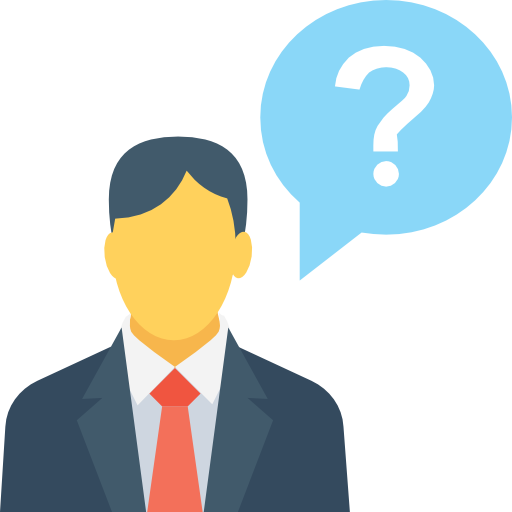 Acord de distribuție anticoncurențiale
Dacă societatea-mamă vinde societatea-fiică (F), va scăpa de amenda societatea-mamă dacă F era parte la AA?
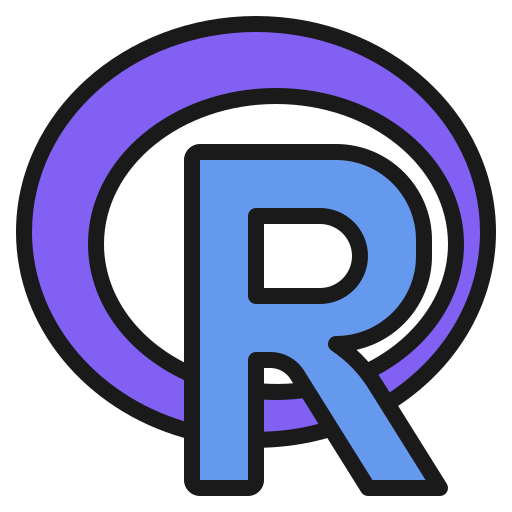 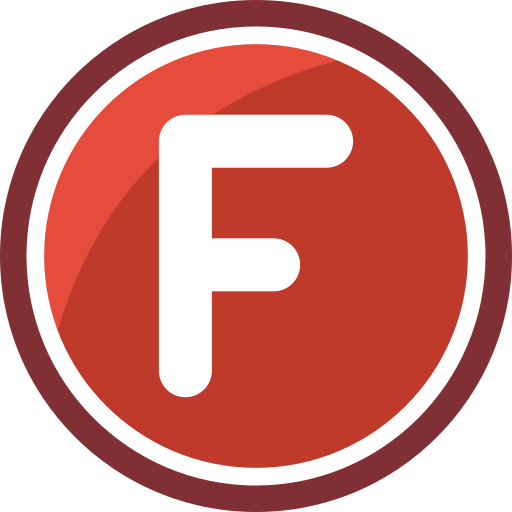 R: Nu, M Srl va fi amendată
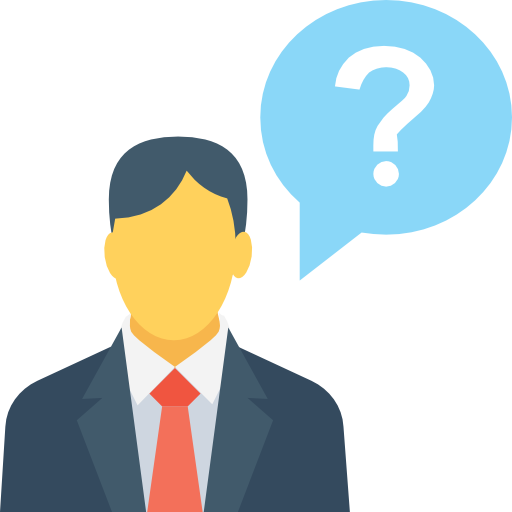 Cumpărătorul T SRL poate fi amendat de CC pentru AA al F SRL care la momentul achiziției era reziliat?
R: Nu, T Srl NU va fi amendat
Constituie o societate-fiică
1.2
Întreprinderi dependente - Unitate Economică (Single Economic Unit)
T Srl va fi prejudiciat prin faptul că F Srl va plăti amenda CC (împreună cu M Srl)
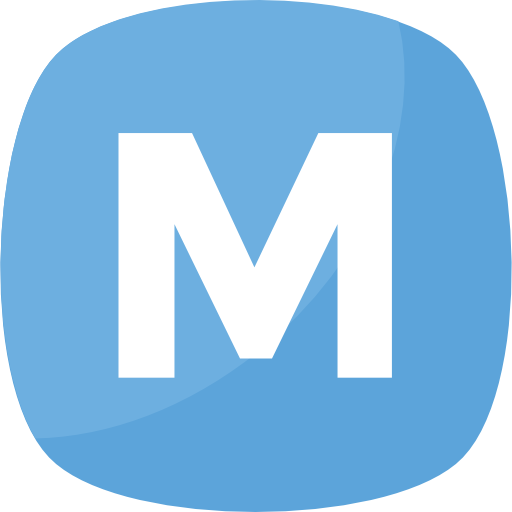 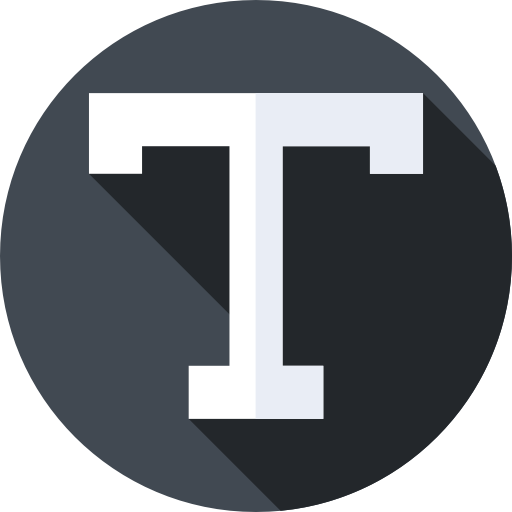 Cascades v Comisia, C‑279/98 p. 78, - Pentru AA al societății-fiice va răspunde și (fosta) societatea-mamă care exercita o influență decisivă la acel moment
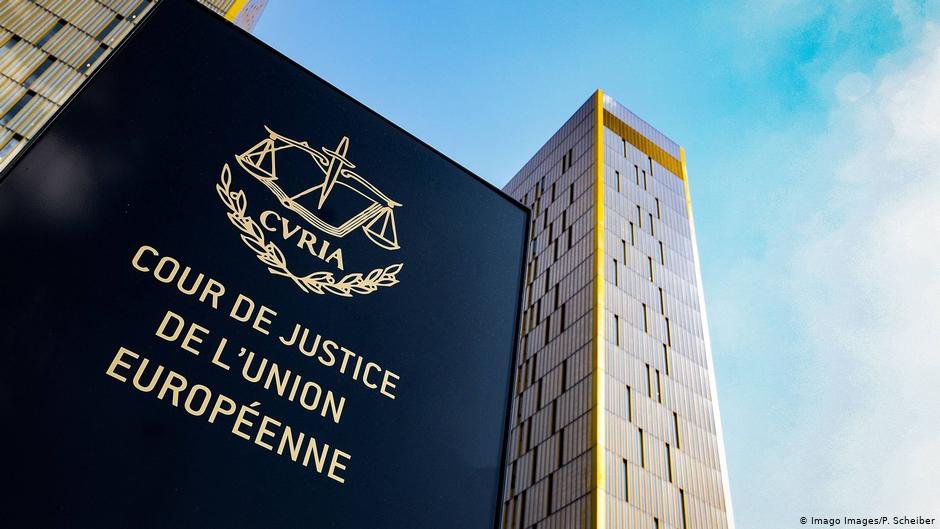 Vânzare-cumpărarea a 100% din F Srl
YKK v Comisia UE (c-408/12, 65) – cumpărătorul societății F, adică T, nu va răspunde pentru AA la care a fost parte F înainte de cumpărarea acesteia. F însă nu va scăpa de amendă.
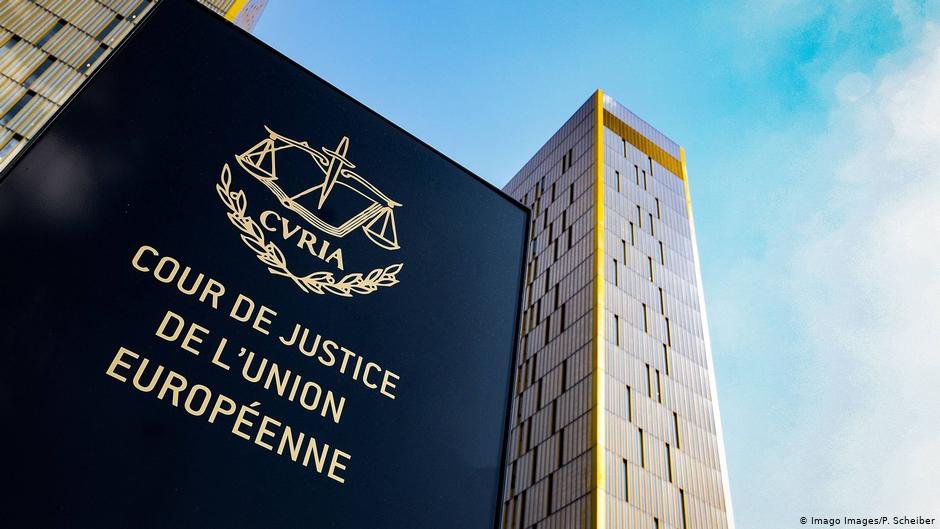 CJUE s-a bazat pe principiul răspunderii personale; În MD acesta rezultă din art. 71 Legea concurenței
F Srl devine o scoică goală – empty shell
Acord de distribuție anticoncurențiale
La momentul când Consiliul Concurenței dorește să sancționeze F Srl pentru AA, F nu mai are activitate economică de 2 ani, ceea ce înseamnă că amenda va fi nesemnificativă
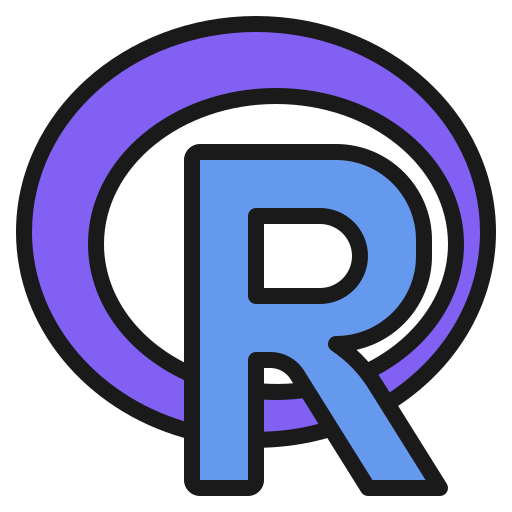 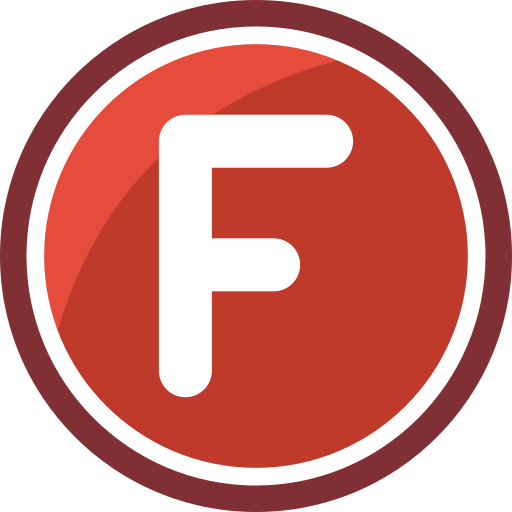 M golește F, și vinde toate activele lui T
1.3
Întreprinderi - Unitate Economică – principiul continuității economice
Articolul 67 Legea concurenței
Constituie o societate-fiică
(3) Pentru determinarea nivelului de bază al amenzii, ca bază de calcul se ia cifra totală de afaceri realizată de întreprindere în anul anterior sancţionării.
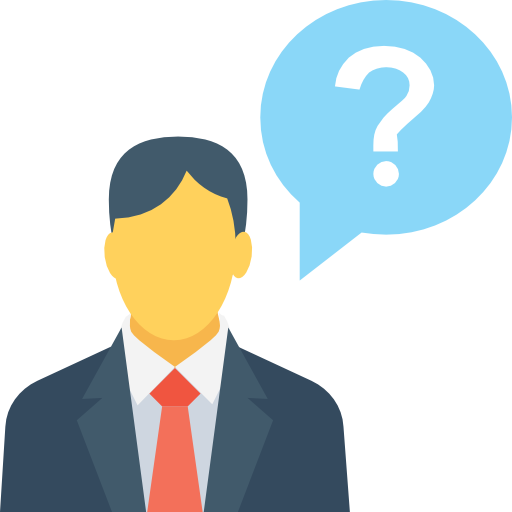 Poate CC să amendeze T care a cumpărat doar activele de la F nu și F ca entitate separată?
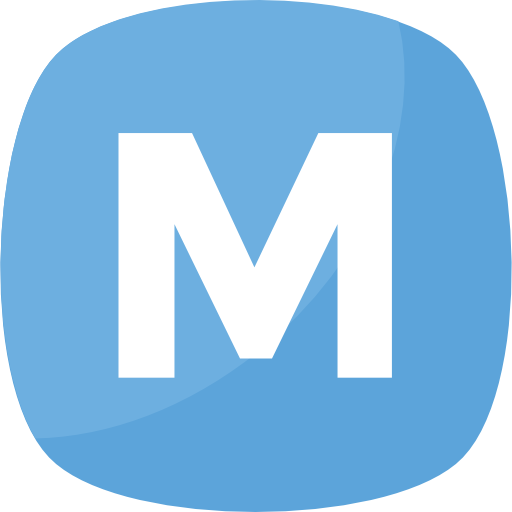 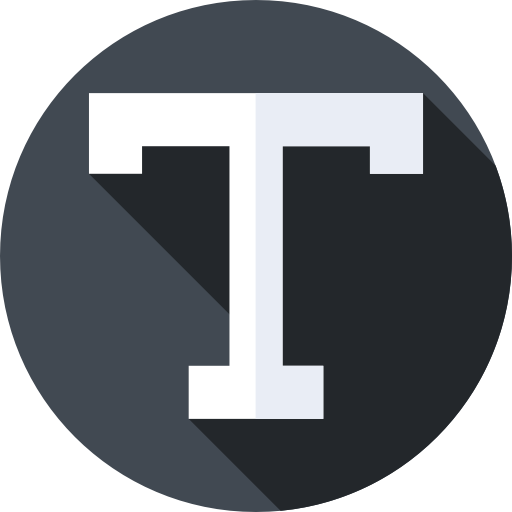 R: DA, T Srl va fi amendat
Principiul continuității economice
Aspectul de drept privat – repararea prejudiciului
Aspectul de drept public – aplicarea amenzii
Parker Hannifin C‑434/13 P:
41      ... atunci când două entități constituie aceeași unitate economică, faptul că entitatea care a săvârșit încălcarea există încă nu împiedică, în sine, sancționarea entității căreia aceasta i‑a transferat activitățile sale economice.
Skanska (C‑724/17, ECLI:EU:C:2019:204) la p. 40, 48, 50 Curtea a confirmat că „cumpărătorul” trebuie să răspundă pentru că odată cu preluarea „ansamblului activităților comerciale” și asigurând astfel „continuitatea economică”, a fost preluată și răspunderea în materie de concurență
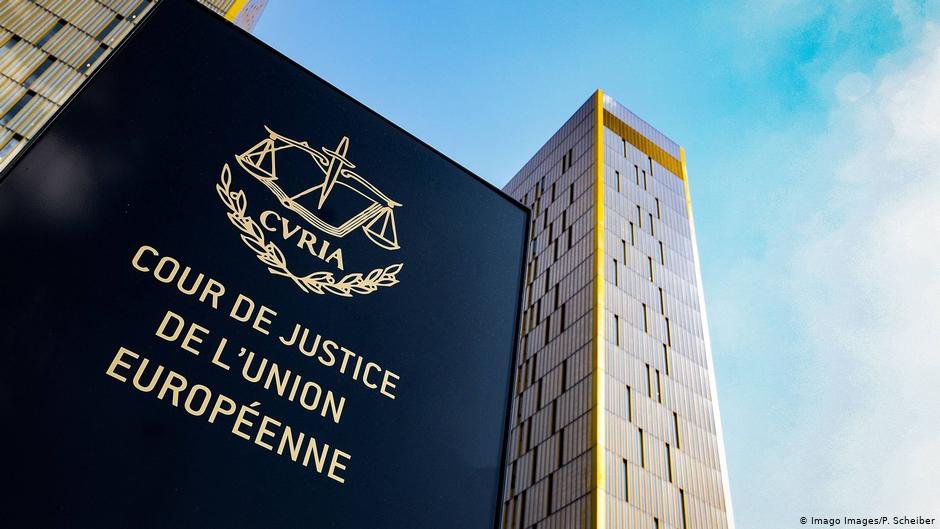 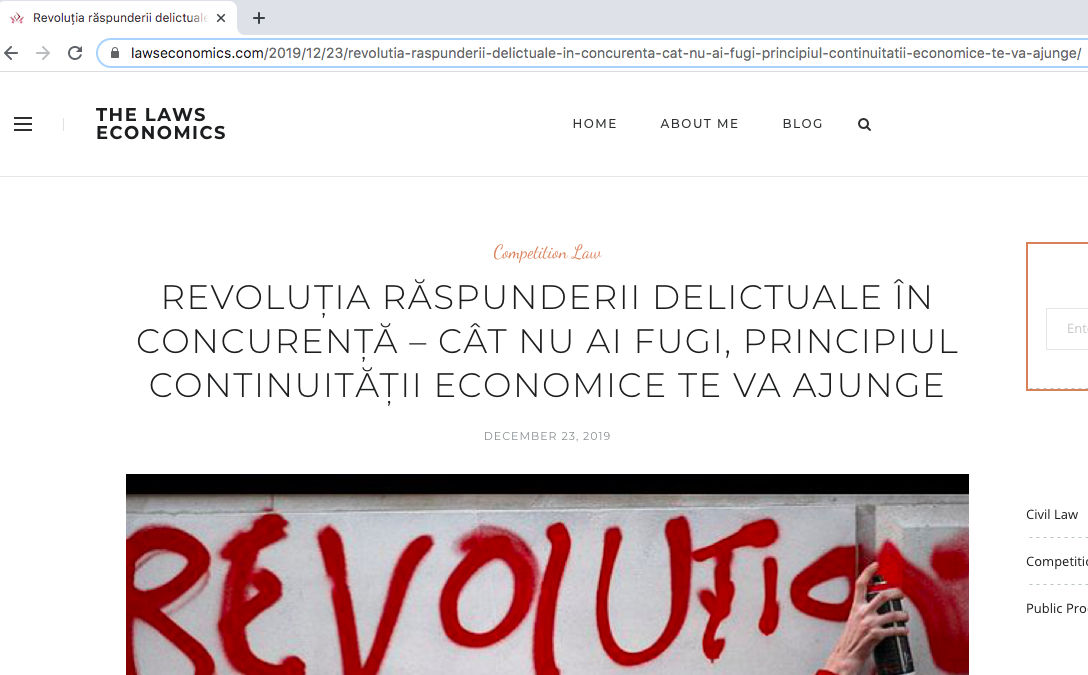 Link la articol în subsolul acestui video
Acorduri Anticoncurențiale
Articolul 5. Interzicerea acordurilor anticoncurenţiale
(1) Sînt interzise, fără a fi necesară o decizie prealabilă în acest sens, (i) orice acorduri între întreprinderi sau asociaţii de întreprinderi, (ii) orice decizii ale asociaţiilor de întreprinderi şi (iii) orice practici concertate (denumite în continuare acorduri) care au ca obiect sau efect împiedicarea, restrîngerea sau denaturarea concurenţei pe piaţa Republicii Moldova sau pe o parte a acesteia.
Acorduri între întreprinderi
1
Deciziile asociațiilor de întreprinderi
Asociațiile de întreprinderi
2
2
Asociațiile de întreprinderi – în calitate de întreprindere parte la acord
1
2
Asociațiile de întreprinderi – prin emiterea unei decizii
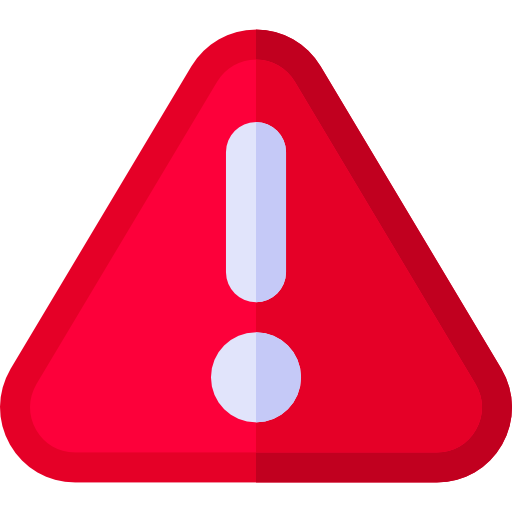 Art. 4 LC
Un singur lucru este important – entitatea să fie angajată în activitate economică
Practici concertate între î-eri
3
activitate economică – orice activitate care constă în oferirea de produse pe o anumită piaţă;
Articolul 101 din Tratatul de Funcționare a Uniunii Europene
Abordare funcțională
(1) Sunt incompatibile cu piața internă și interzise orice (i) acorduri între întreprinderi, (ii) orice decizii ale asocierilor de întreprinderi și (ii) orice practici concertate care pot afecta comerțul dintre statele membre și care au ca obiect sau efect împiedicarea, restrângerea sau denaturarea concurenței în cadrul pieței interne și, în special, cele care: [...]
Art. 4 LC
întreprindere – orice entitate, inclusiv asociaţie de întreprinderi, angajată în activitate economică, indiferent de statutul juridic şi de modul de finanţare al acesteia (art. 4 Legea concurenței);
Acorduri Anticoncurențiale
Articolul 5. Interzicerea acordurilor anticoncurenţiale
(1) Sînt interzise, fără a fi necesară o decizie prealabilă în acest sens, (i) orice acorduri între întreprinderi sau asociaţii de întreprinderi, (ii) orice decizii ale asociaţiilor de întreprinderi şi (iii) orice practici concertate (denumite în continuare acorduri) care au ca obiect sau efect împiedicarea, restrîngerea sau denaturarea concurenţei pe piaţa Republicii Moldova sau pe o parte a acesteia.
Acorduri între întreprinderi
1
Deciziile asociațiilor de întreprinderi
Asociațiile de întreprinderi
2
2
Asociațiile de întreprinderi – în calitate de întreprindere parte la acord
1
2
Asociațiile de întreprinderi – prin emiterea unei decizii
Practici concertate între î-eri
3
Articolul 101 din Tratatul de Funcționare a Uniunii Europene
(1) Sunt incompatibile cu piața internă și interzise orice (i) acorduri între întreprinderi, (ii) orice decizii ale asocierilor de întreprinderi și (ii) orice practici concertate care pot afecta comerțul dintre statele membre și care au ca obiect sau efect împiedicarea, restrângerea sau denaturarea concurenței în cadrul pieței interne și, în special, cele care: [...]
Articolul 4 Legea concurenței
asociaţie de întreprinderi – organizaţie necomercială (ON) (de ce anume ON?) constituită benevol de două sau mai multe întreprinderi [...], indiferent de forma juridică de organizare (la începutul definiției cerința este să fie o ON?), de tipul de finanţare, de modul în care sînt luate deciziile, de caracterul obligatoriu ori facultativ al acestora, precum şi de caracterul public al funcţiilor pe care le exercită;
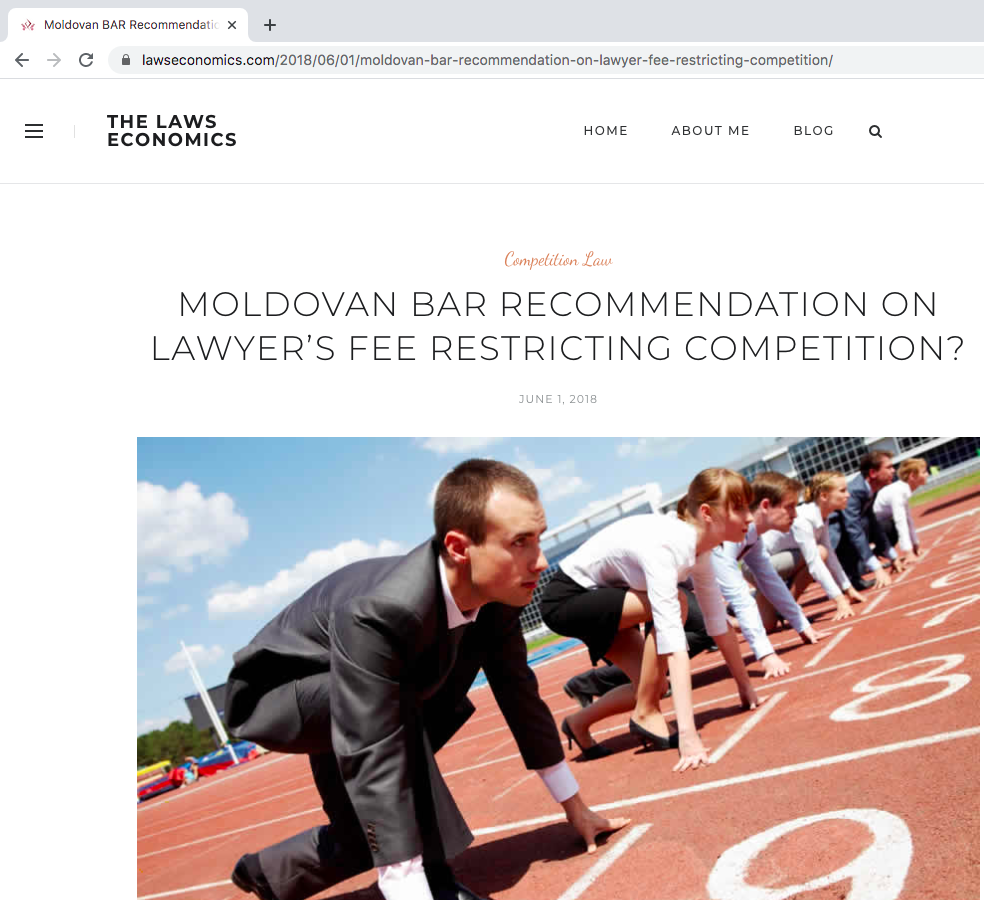 Acorduri Anticoncurențiale
Articolul 5. Interzicerea acordurilor anticoncurenţiale
(1) Sînt interzise, fără a fi necesară o decizie prealabilă în acest sens, (i) orice acorduri între întreprinderi sau asociaţii de întreprinderi, (ii) orice decizii ale asociaţiilor de întreprinderi şi (iii) orice practici concertate (denumite în continuare acorduri) care au ca obiect sau efect împiedicarea, restrîngerea sau denaturarea concurenţei pe piaţa Republicii Moldova sau pe o parte a acesteia.
Recomandările, regulile adoptate de Asociație cu scopul de a coordona activitatea pot cădea sub incidența art. 5 LC
Asociațiile de întreprinderi
2
Asociațiile de întreprinderi – în calitate de întreprindere parte la acord
2
1
Asociațiile de întreprinderi – prin emiterea unei decizii
Link în subsolul acestui video
Pentru a asigura că întreprinderile să nu coordoneze comportamentul pe piață prin „forme mai instituționalizate”
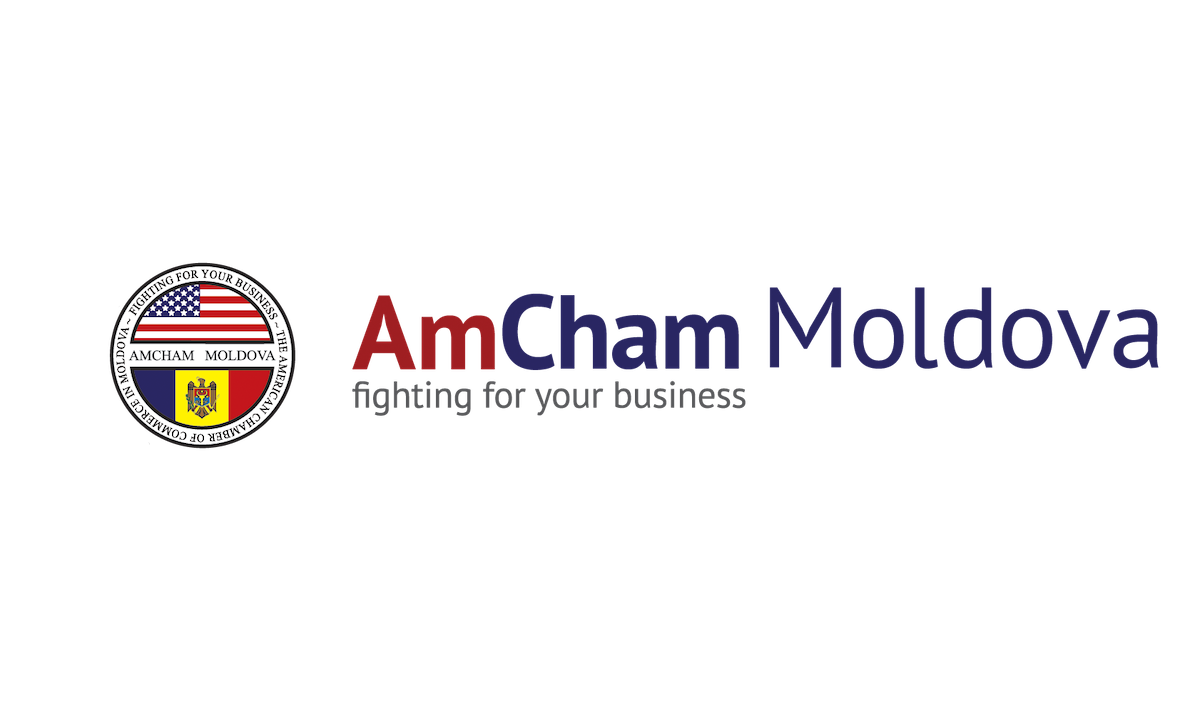 Articolul 4 Legea concurenței
asociaţie de întreprinderi – organizaţie necomercială (ON) (de ce anume ON?) constituită benevol de două sau mai multe întreprinderi [...], indiferent de forma juridică de organizare (la începutul definiției cerința este să fie o ON?), de tipul de finanţare, de modul în care sînt luate deciziile, de caracterul obligatoriu ori facultativ al acestora, precum şi de caracterul public al funcţiilor pe care le exercită;
Recomandările Consiliului UA din 2012 privind cuantumul onorariilor avocaţilor ̆
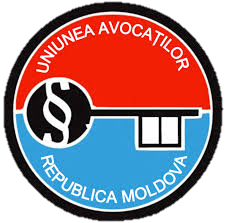 Articolul 4 Legea concurenței
decizie a asociaţiei de întreprinderi – orice manifestare a voinţei exprimată de către asociaţia de întreprinderi sau de către organele de conducere ale asociaţiei de întreprinderi, indiferent de forma manifestării sau de caracterul obligatoriu ori facultativ;
Ar putea fi o încălcare după „efect”
Wouters C-309/99
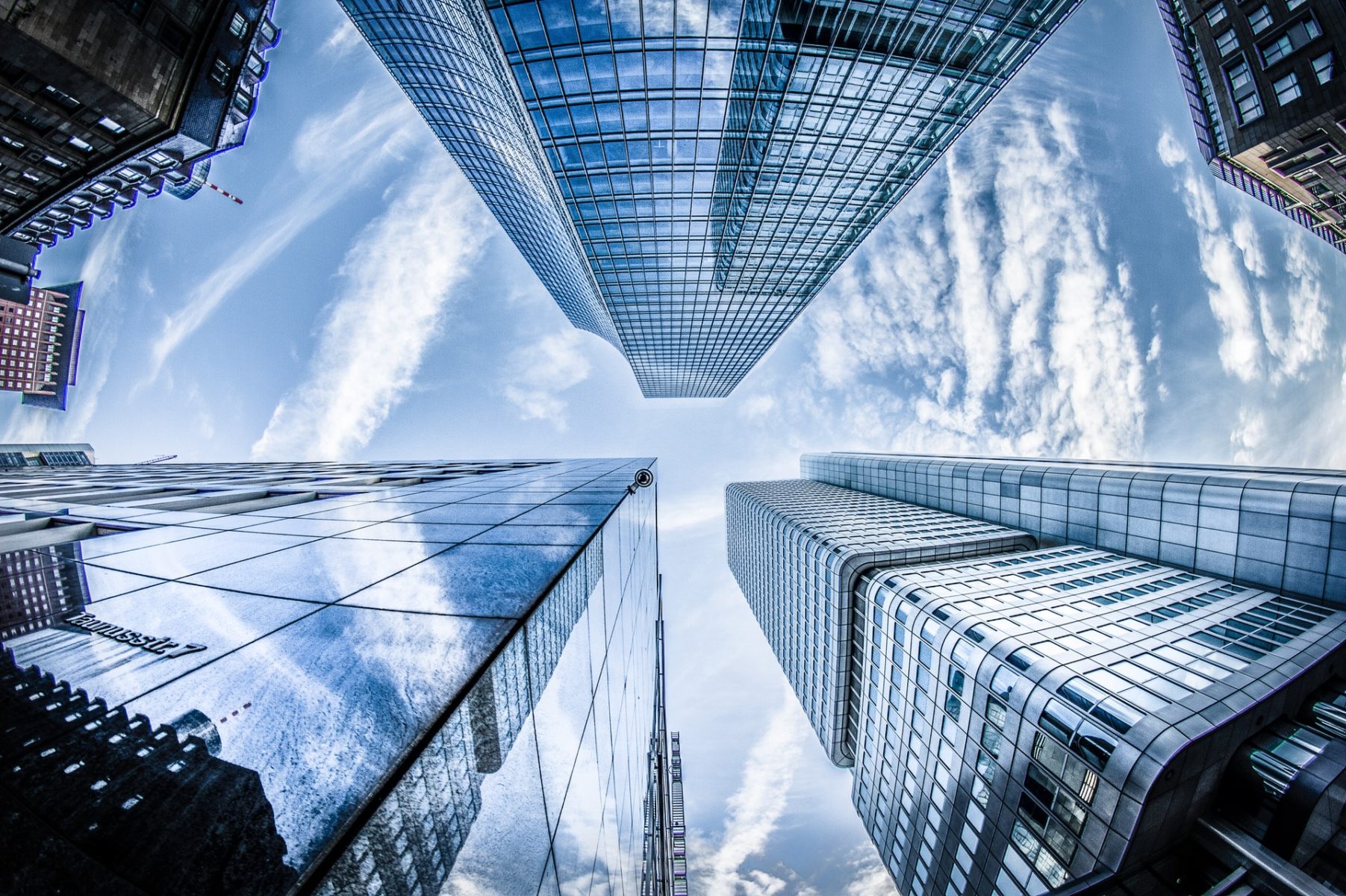 Vă mulțumesc
Rogac Andrei
LL.M. Queen Mary University of London
M.A. King’s College London
www.lawseconomics.com